© 2015 Pearson Education, Inc.
Functions of the Urinary System
Elimination of waste products
Nitrogenous wastes
Toxins
Drugs
© 2015 Pearson Education, Inc.
Functions of the Urinary System
Regulation of aspects of homeostasis
Water balance
Electrolytes
Acid-base balance in the blood
Blood pressure
Red blood cell production
Activation of vitamin D
© 2015 Pearson Education, Inc.
Organs of the Urinary System
Kidneys
Ureters
Urinary bladder
Urethra
© 2015 Pearson Education, Inc.
Figure 15.1a Organs of the urinary system.
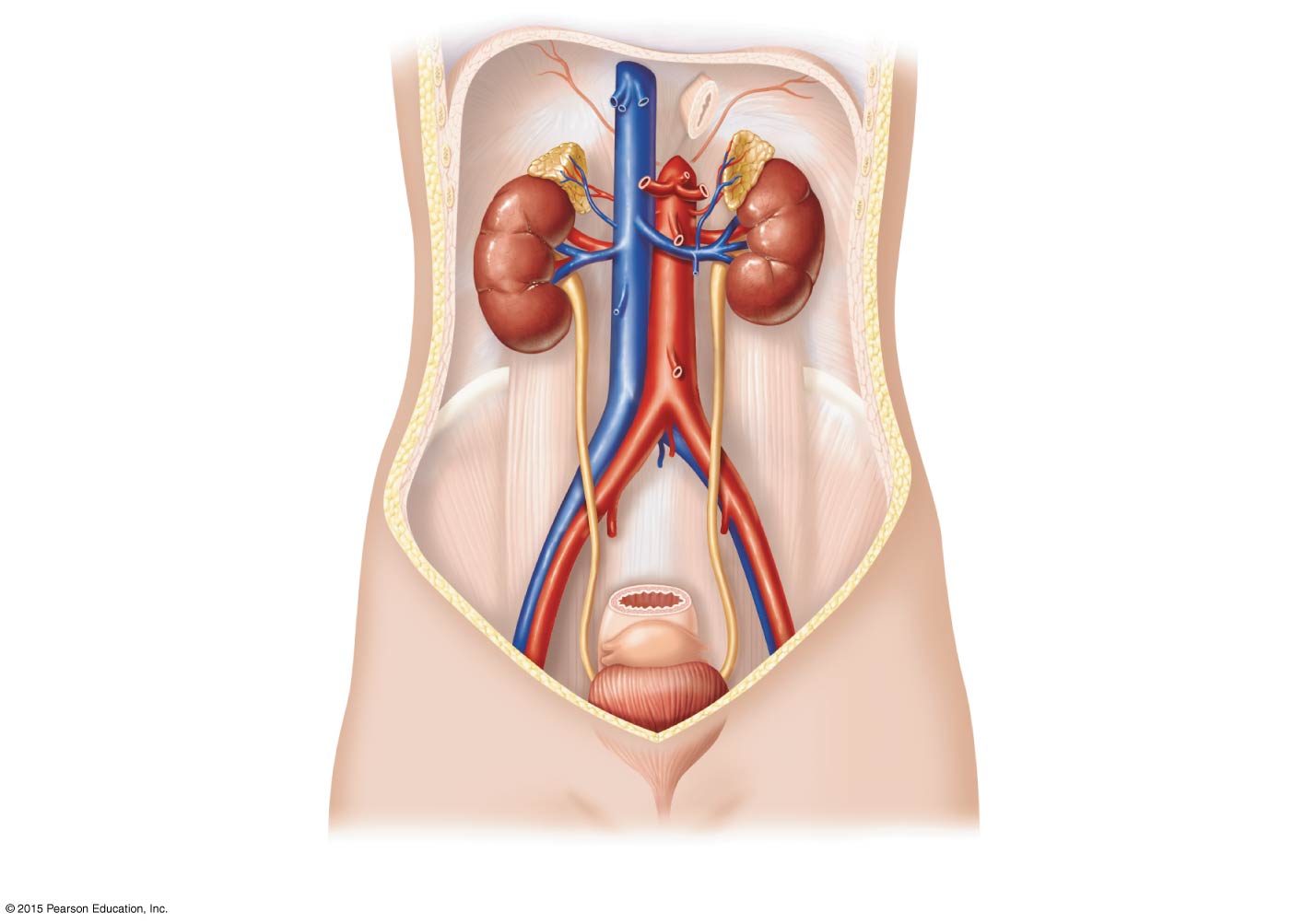 Hepatic veins (cut)
Inferior vena cava
Renal artery
Adrenal gland
Renal hilum
Aorta
Renal vein
Kidney
Iliac crest
Ureter
Rectum (cut)
Uterus (partof femalereproductivesystem)
Urinarybladder
Urethra
(a)
Kidneys
Location and structure
The kidneys are situated against the dorsal body wall in a retroperitoneal position (behind the parietal peritoneum)
The kidneys are situated at the level of the T12 to L3 vertebrae
The right kidney is slightly lower than the left (because of position of the liver)
© 2015 Pearson Education, Inc.
Figure 15.1b Organs of the urinary system.
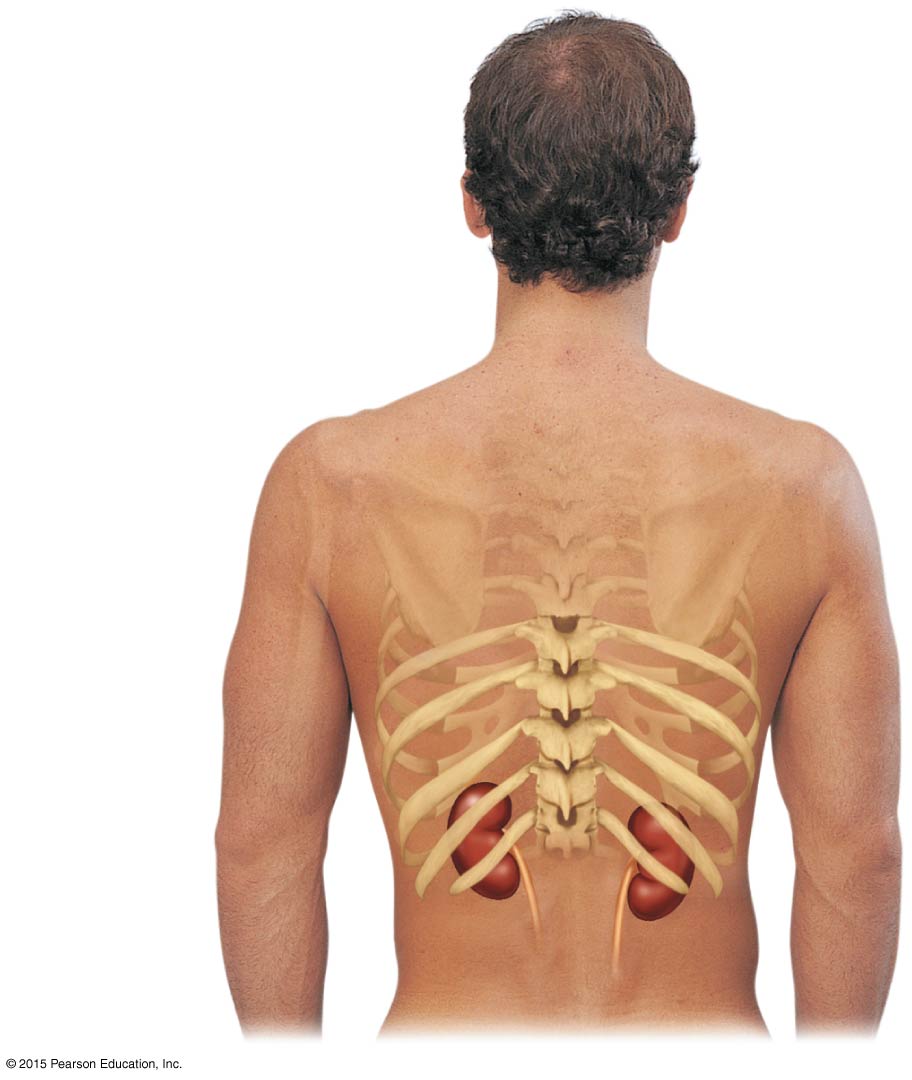 12th rib
(b)
Kidneys
Location and structure (continued)
Renal hilum
A medial indentation where several structures enter or exit the kidney (ureters, renal blood vessels, and nerves)
An adrenal gland sits atop each kidney
© 2015 Pearson Education, Inc.
Kidneys
Location and structure (continued)
Fibrous capsule encloses each kidney
Perirenal fat capsule surrounds the kidney and cushions against blows
Renal fascia is the outermost capsule that anchors the kidney and adrenal gland to surrounding structures
© 2015 Pearson Education, Inc.
Kidneys
Location and structure (continued)
Three regions revealed in a longitudinal section:
Renal cortex—outer region
Renal medulla—deeper region
Renal (medullary) pyramids—triangular regions of tissue in the medulla
Renal columns—extensions of cortex-like material that separate the pyramids
© 2015 Pearson Education, Inc.
Kidneys
Location and structure (continued)
Three regions:
Renal pelvis—medial region that is a flat, funnel-shaped tube
Calyces—cup-shaped extensions of the renal pelvis that enclose the renal pyramids
Calyces collect urine and send it to the renal pelvis, on to the ureter, and to the urinary bladder for storage
© 2015 Pearson Education, Inc.
Figure 15.2a Internal anatomy of the kidney.
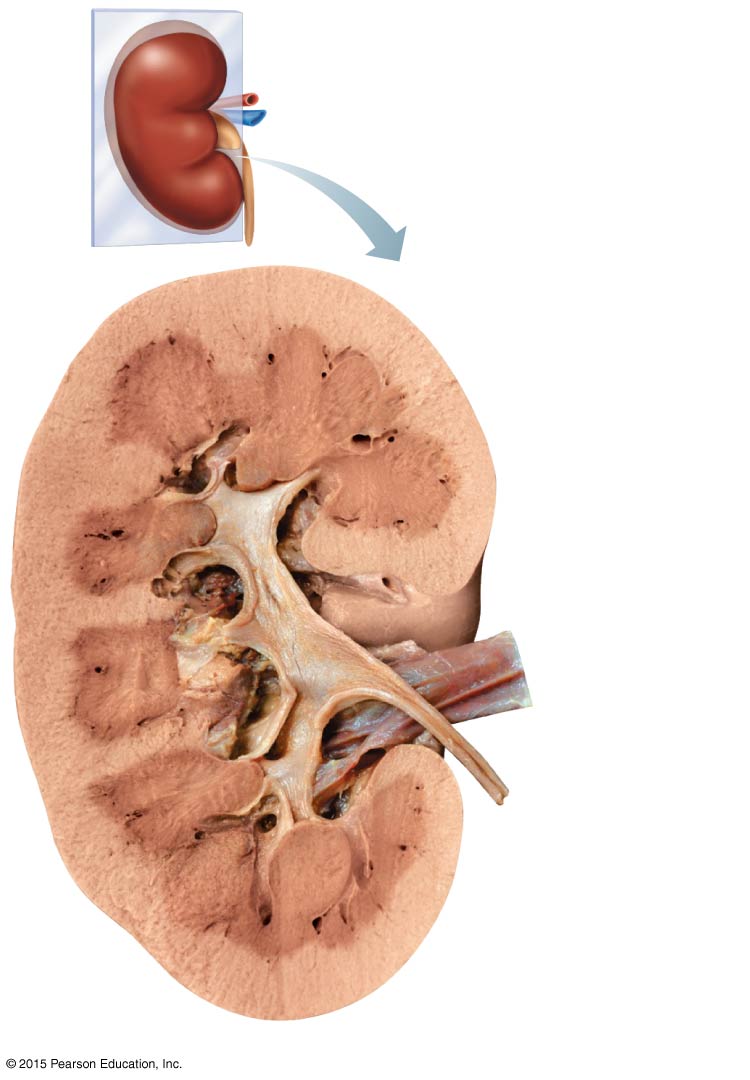 Renal cortex
Renal column
Major calyx
Minor calyx
Renalpyramid
(a)
Figure 15.2b Internal anatomy of the kidney.
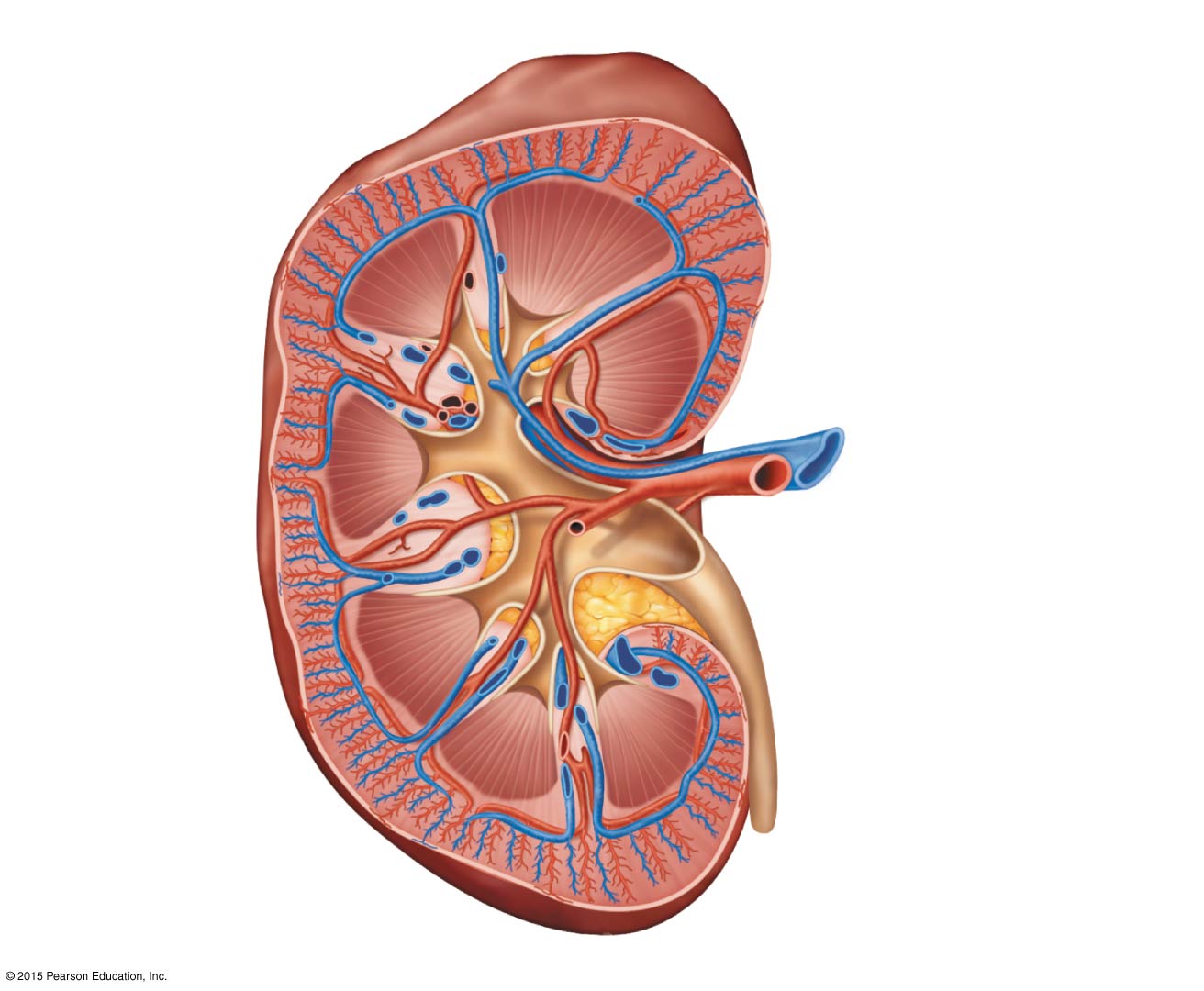 Cortical radiate vein
Cortical radiate artery
Renal cortex
Arcuate vein
Arcuate artery
Renal column
Interlobar vein
Interlobar artery
Segmental arteries
Renal vein
Renal artery
Minor calyx
Renal pelvis
Major calyx
Renalpyramid
Ureter
Fibrous capsule
(b)
Blood Supply
One-quarter of the total blood supply of the body passes through the kidneys each minute
Renal artery provides each kidney with arterial blood supply
Renal artery divides into segmental arteries  interlobar arteries  arcuate arteries  cortical radiate arteries
© 2015 Pearson Education, Inc.
Blood Supply
Venous blood flow
Cortical radiate veins  arcuate veins  interlobar veins  renal vein
There are no segmental veins
Renal vein returns blood to the inferior vena cava
© 2015 Pearson Education, Inc.
Figure 15.2b Internal anatomy of the kidney.
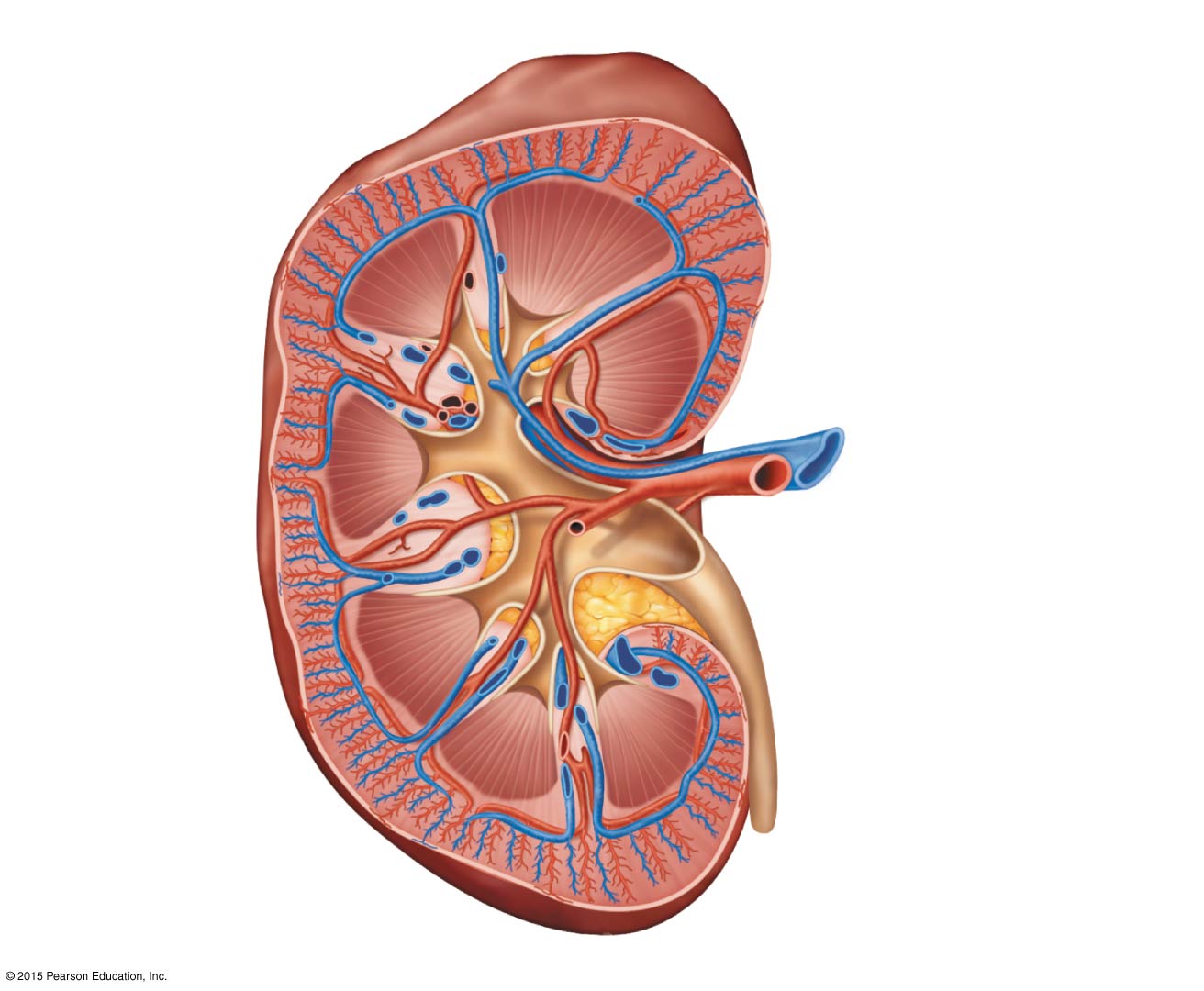 Cortical radiate vein
Cortical radiate artery
Renal cortex
Arcuate vein
Arcuate artery
Renal column
Interlobar vein
Interlobar artery
Segmental arteries
Renal vein
Renal artery
Minor calyx
Renal pelvis
Major calyx
Renalpyramid
Ureter
Fibrous capsule
(b)
Figure 15.2c Internal anatomy of the kidney.
Interlobarartery
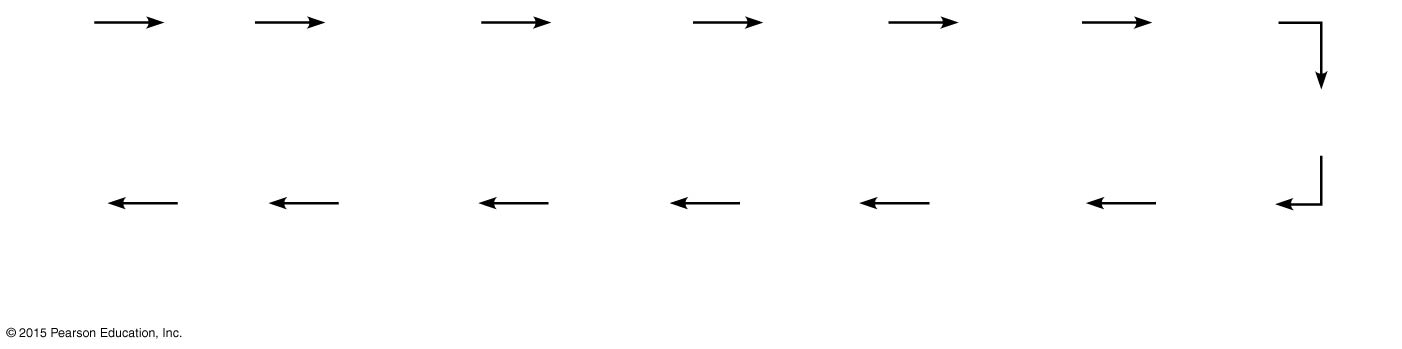 Segmentalartery
Afferentarteriole
Aorta
Renalartery
Corticalradiateartery
Arcuateartery
Glomerulus(capillaries)
Efferentarteriole
Peritubularcapillaries
Corticalradiatevein
Arcuatevein
Inferiorvenacava
Interlobarvein
Renalvein
Nephrons
Nephrons:
Structural and functional units of the kidneys
Responsible for forming urine
Each nephron consists of two main structures:
Renal corpuscle
Renal tubule
© 2015 Pearson Education, Inc.
Figure 15.3a Structure of the nephron.
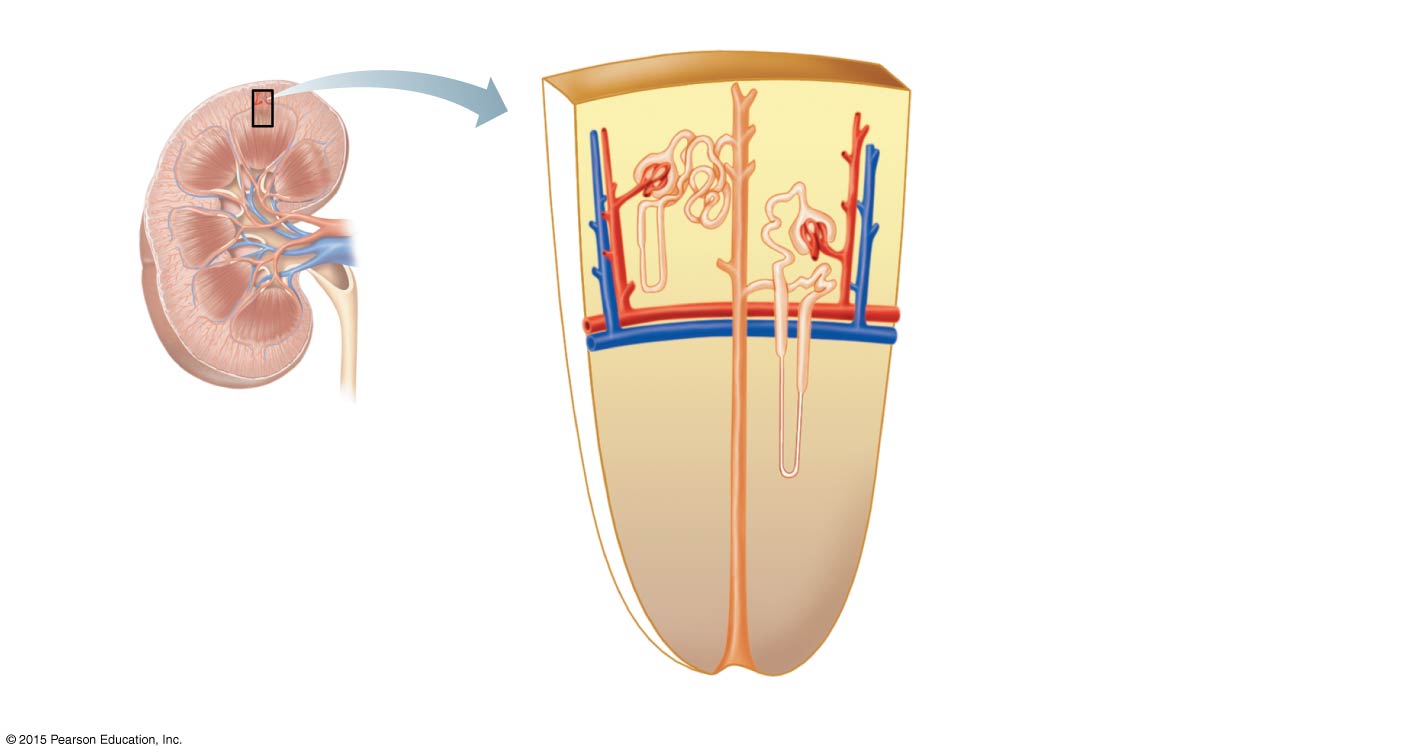 Cortical nephron
Fibrous capsule
Collectingduct
Renal cortex
Proximalconvoluted tubule
Renal medulla
Renal cortex
Renal pelvis
Juxtamedullarynephron
Glomerulus
Distalconvoluted tubule
Ureter
Nephron loop
Renal medulla
(a)
Nephrons
Renal corpuscle consists of:
Glomerulus, a knot of capillaries made of podocytes
Podocytes have filtration slits and foot processes that stick to the glomerulus
Glomerular (Bowman’s) capsule surrounds the glomerulus
First part of the renal tubule
© 2015 Pearson Education, Inc.
Figure 15.3c Structure of the nephron.
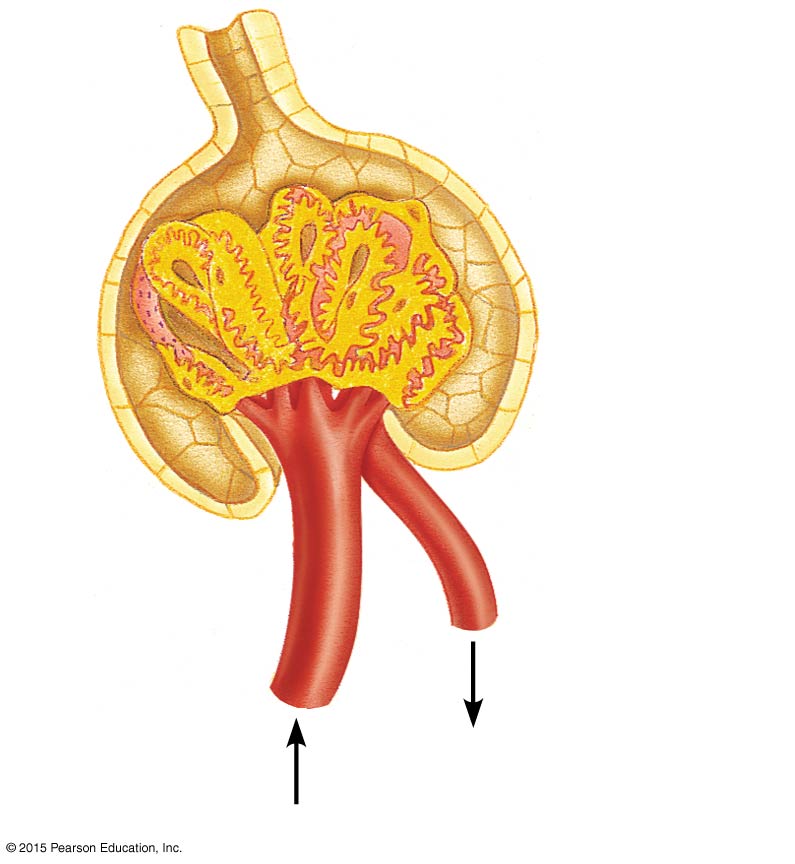 Glomerularcapsular space
PCT
Glomerular capillarycovered by podocytes
Efferent arteriole
Afferentarteriole
(c)
Figure 15.3d Structure of the nephron.
Filtration slits
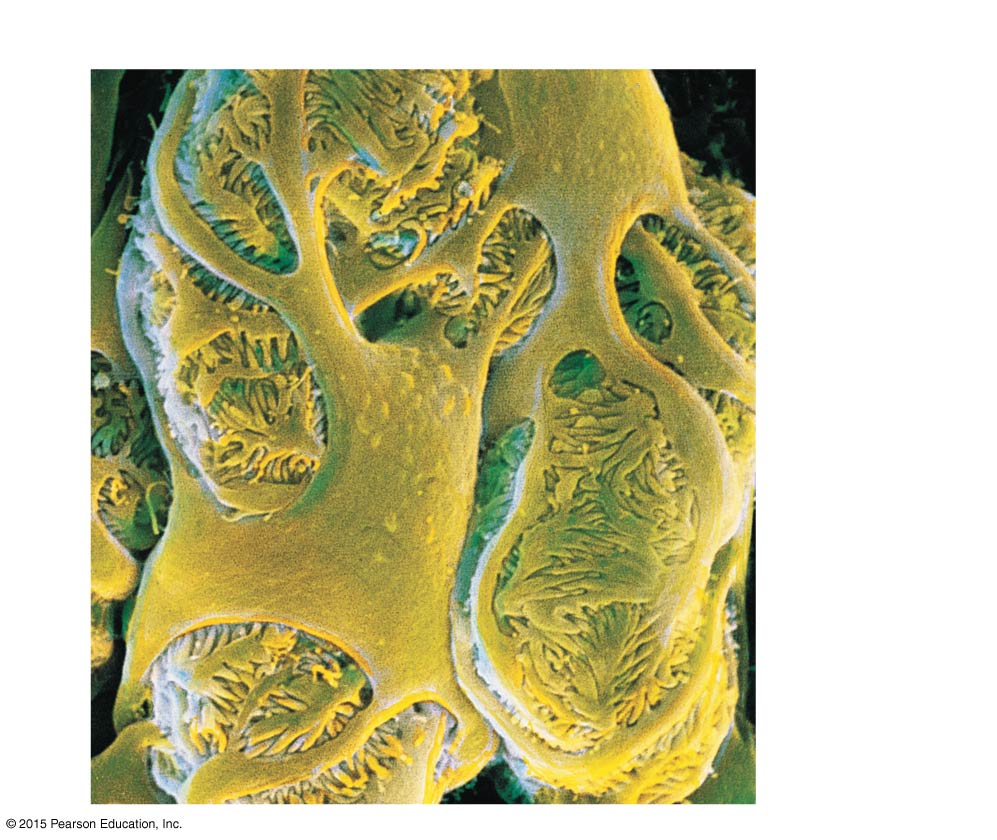 Podocytecell body
Footprocesses
(d)
Nephrons
Renal tubule extends from glomerular capsule and ends when it empties into the collecting duct
From the glomerular (Bowman’s) capsule, the subdivisions of the renal tubule are:
Proximal convoluted tubule (PCT)
Nephron loop (loop of Henle)
Distal convoluted tubule (DCT)
© 2015 Pearson Education, Inc.
Figure 15.3a Structure of the nephron.
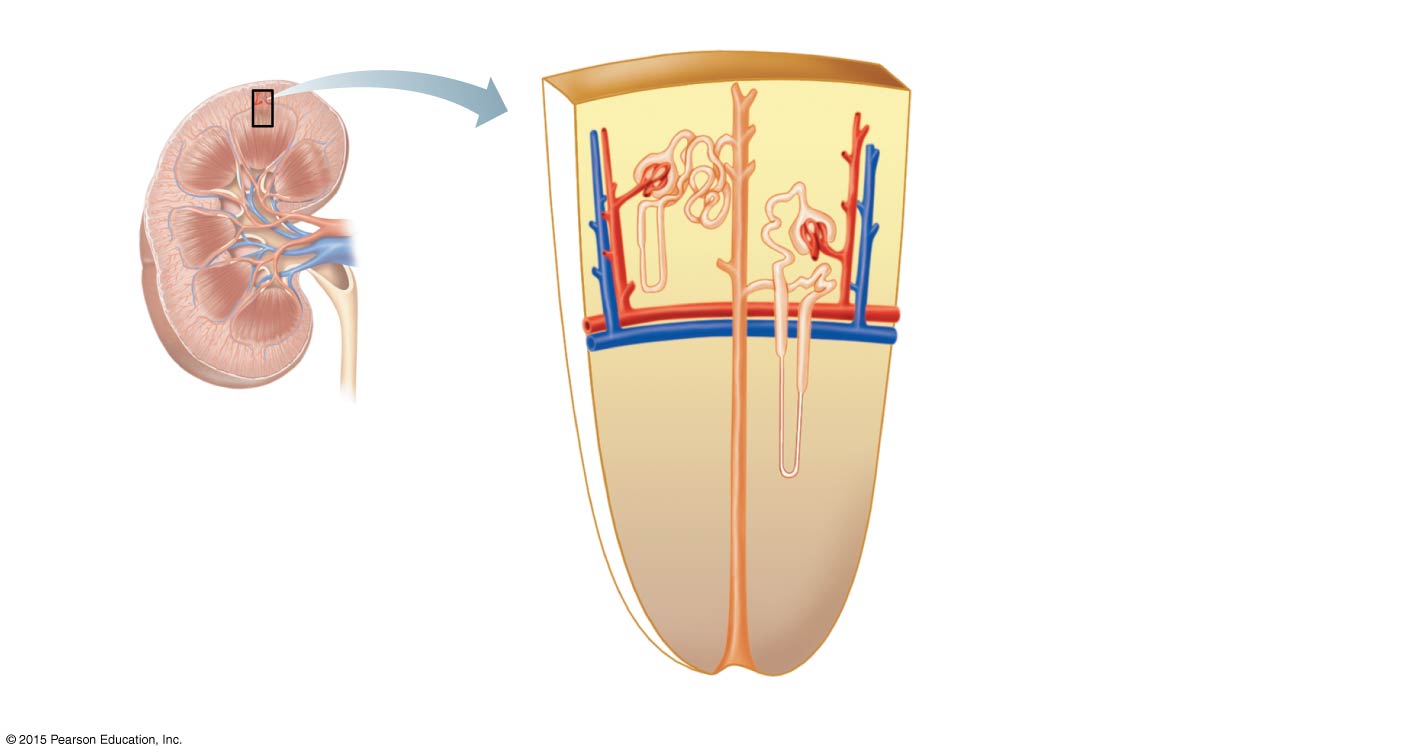 Cortical nephron
Fibrous capsule
Collectingduct
Renal cortex
Proximalconvoluted tubule
Renal medulla
Renal cortex
Renal pelvis
Juxtamedullarynephron
Glomerulus
Distalconvoluted tubule
Ureter
Nephron loop
Renal medulla
(a)
Figure 15.3b Structure of the nephron.
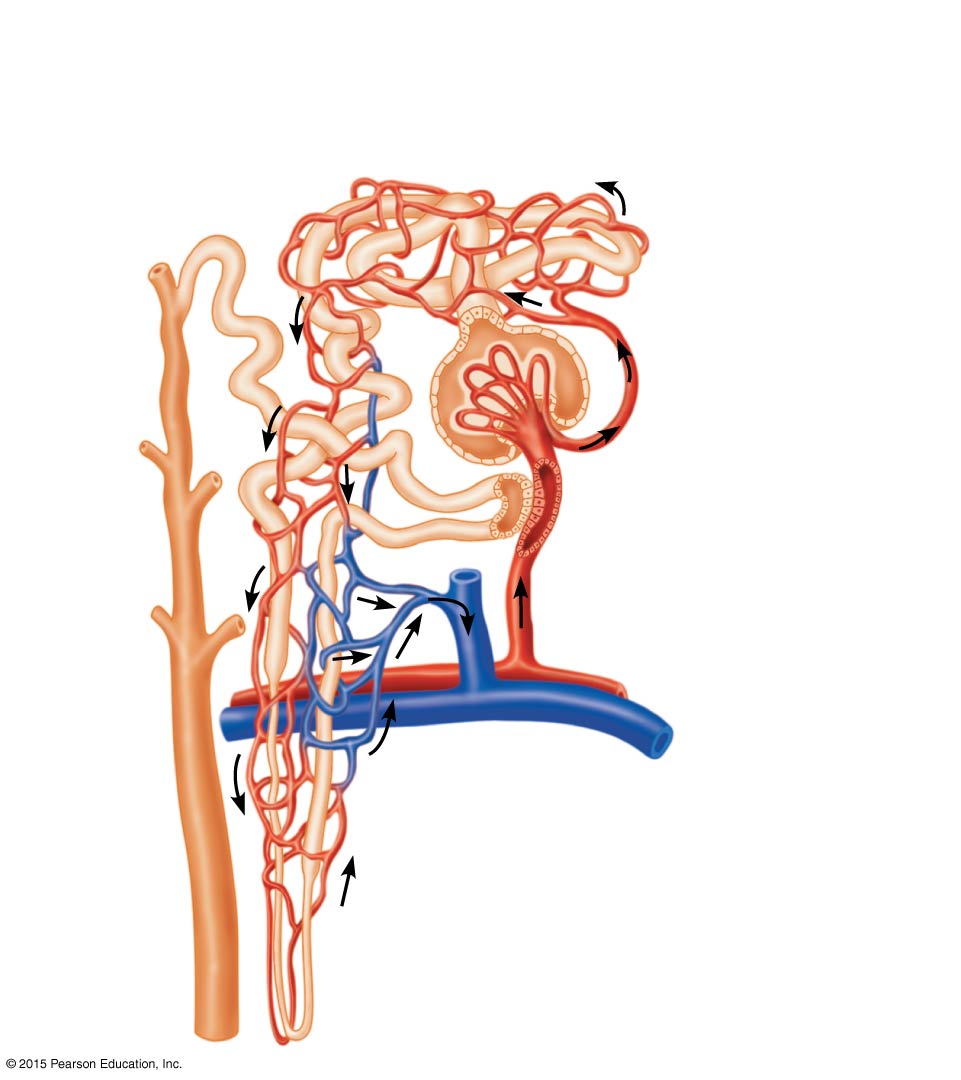 Proximal convolutedtubule (PCT)
Peritubularcapillaries
Glomerularcapillaries
Distalconvolutedtubule(DCT)
Glomerular(Bowman’s)capsule
Efferent arteriole
Afferent arteriole
Cells of thejuxtaglomerular
apparatus
Cortical radiateartery
Arcuate artery
Arcuatevein
Cortical radiatevein
Collecting duct
Nephron loop
(b)
Nephrons
Cortical nephrons
Located entirely in the cortex
Include most nephrons
Juxtamedullary nephrons
Found at the boundary of the cortex and medulla
Nephron loop dips deep into the medulla
Collecting ducts collect urine from both types of nephrons, through the renal pyramids, to the calyces, and then to the renal pelvis
© 2015 Pearson Education, Inc.
Figure 15.3a Structure of the nephron.
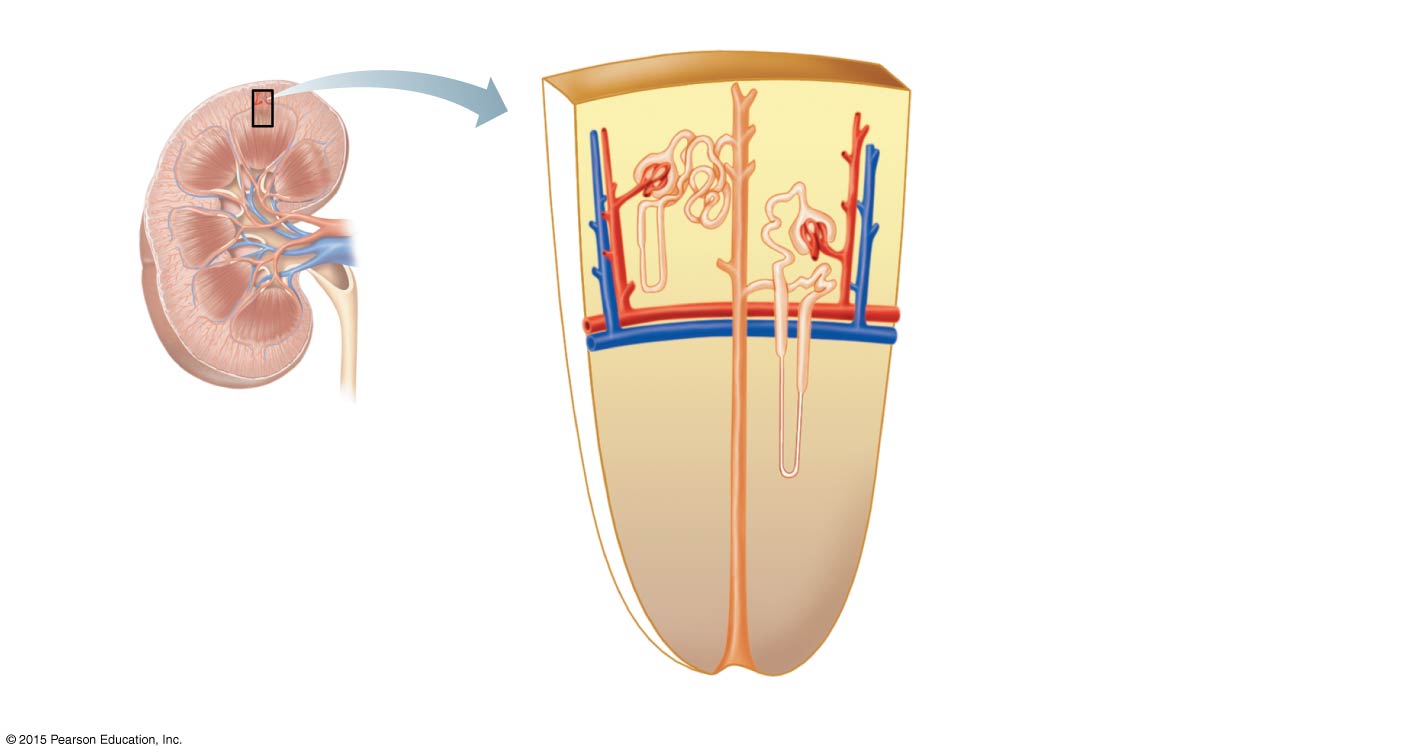 Cortical nephron
Fibrous capsule
Collectingduct
Renal cortex
Proximalconvoluted tubule
Renal medulla
Renal cortex
Renal pelvis
Juxtamedullarynephron
Glomerulus
Distalconvoluted tubule
Ureter
Nephron loop
Renal medulla
(a)
Nephrons
Two capillary beds associated with each nephron:
Glomerulus
Peritubular capillary bed
© 2015 Pearson Education, Inc.
Nephrons
Glomerulus
Fed and drained by arterioles
Afferent arteriole—arises from a cortical radiate artery and feeds the glomerulus
Efferent arteriole—receives blood that has passed through the glomerulus
Specialized for filtration
High pressure forces fluid and solutes out of blood and into the glomerular capsule
© 2015 Pearson Education, Inc.
Figure 15.3c Structure of the nephron.
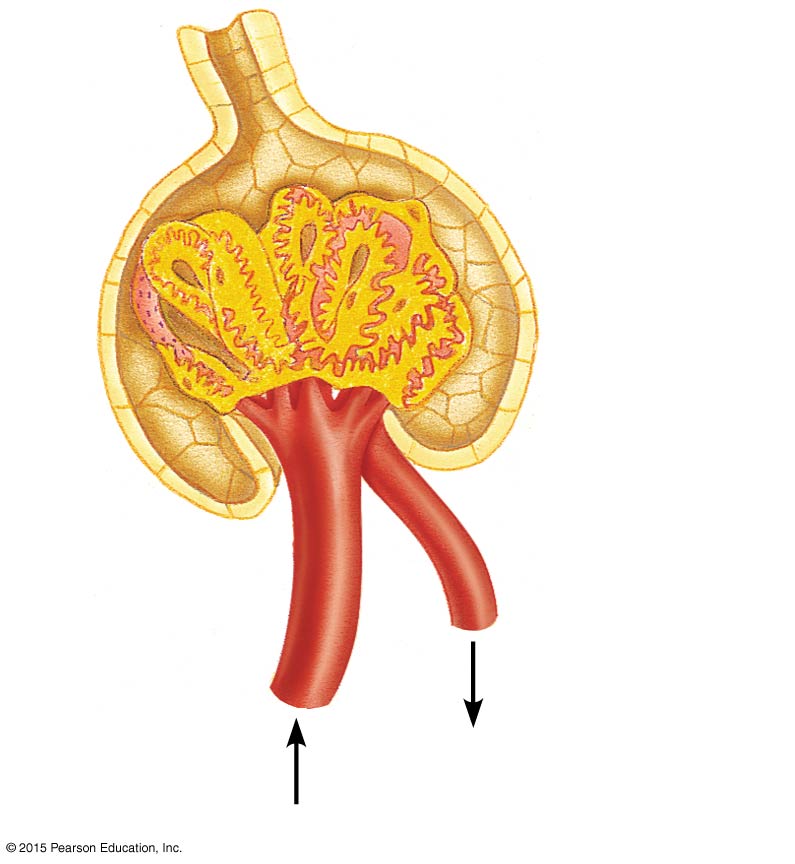 Glomerularcapsular space
PCT
Glomerular capillarycovered by podocytes
Efferent arteriole
Afferentarteriole
(c)
Nephrons
Peritubular capillary beds
Arise from efferent arteriole of the glomerulus
Normal, low-pressure, porous capillaries
Adapted for absorption instead of filtration
Cling close to the renal tubule to reabsorb (reclaim) some substances from collecting tubes
Drain into the interlobar veins
© 2015 Pearson Education, Inc.
Figure 15.3b Structure of the nephron.
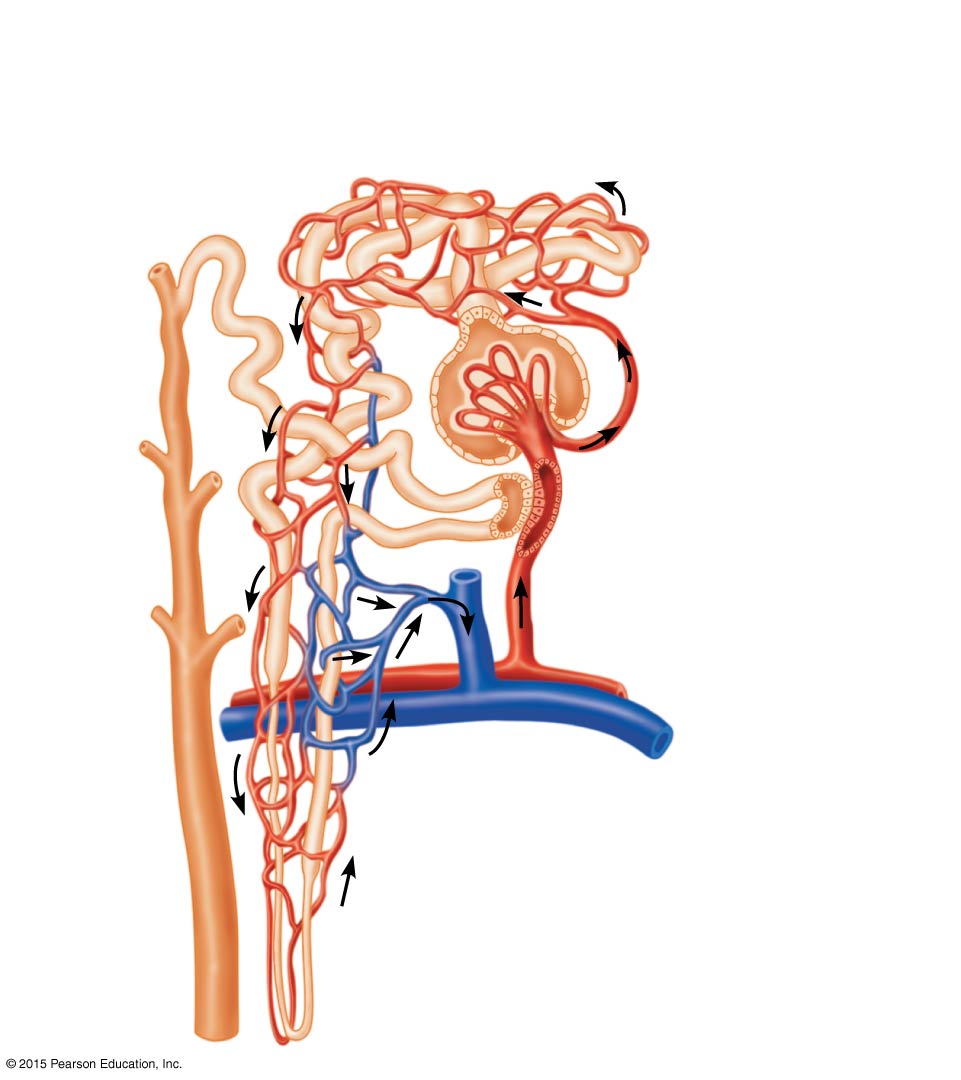 Proximal convolutedtubule (PCT)
Peritubularcapillaries
Glomerularcapillaries
Distalconvolutedtubule(DCT)
Glomerular(Bowman’s)capsule
Efferent arteriole
Afferent arteriole
Cells of thejuxtaglomerular
apparatus
Cortical radiateartery
Arcuate artery
Arcuatevein
Cortical radiatevein
Collecting duct
Nephron loop
(b)
Urine Formation
Urine formation is the result of three processes:
Glomerular filtration
Tubular reabsorption
Tubular secretion
© 2015 Pearson Education, Inc.
Figure 15.4 The kidney depicted schematically as a single large, uncoiled nephron.
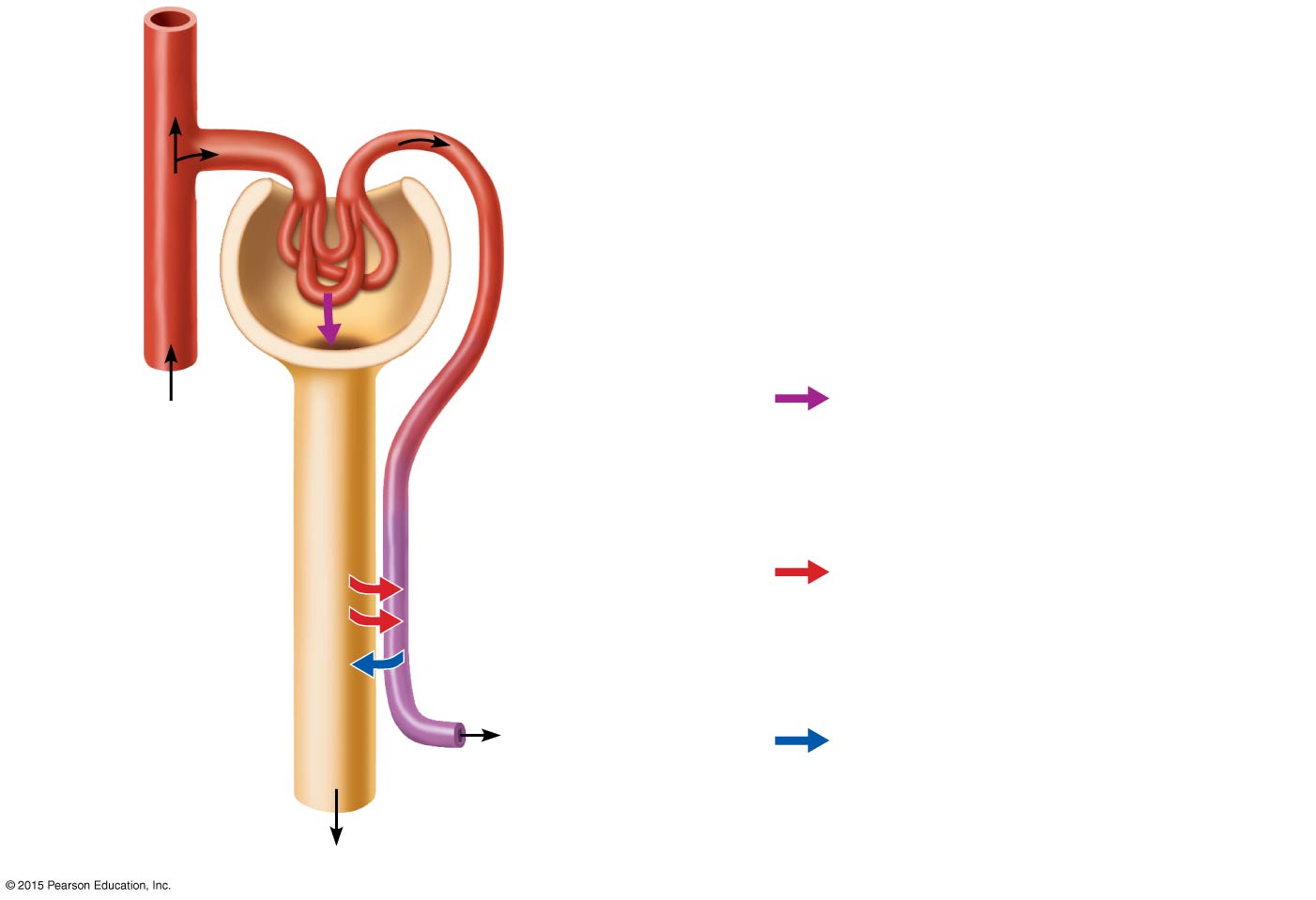 Afferent arteriole
Glomerularcapillaries
Efferentarteriole
Corticalradiateartery
Glomerularcapsule
Three majorrenal processes:
1
Rest ofrenal tubulecontainingfiltrate
Glomerular filtration: Water andsolutes smaller than proteins areforced through the capillary wallsand pores of the glomerular capsuleinto the renal tubule.
1
Peritubularcapillary
Tubular reabsorption: Water, glucose, amino acids, and neededions are transported out of thefiltrate into the tubule cells andthen enter the capillary blood.
2
2
3
To corticalradiate vein
Tubular secretion: H+, K+,creatinine, and drugs are removedfrom the peritubular blood andsecreted by the tubule cells intothe filtrate.
3
Urine
Concept Link
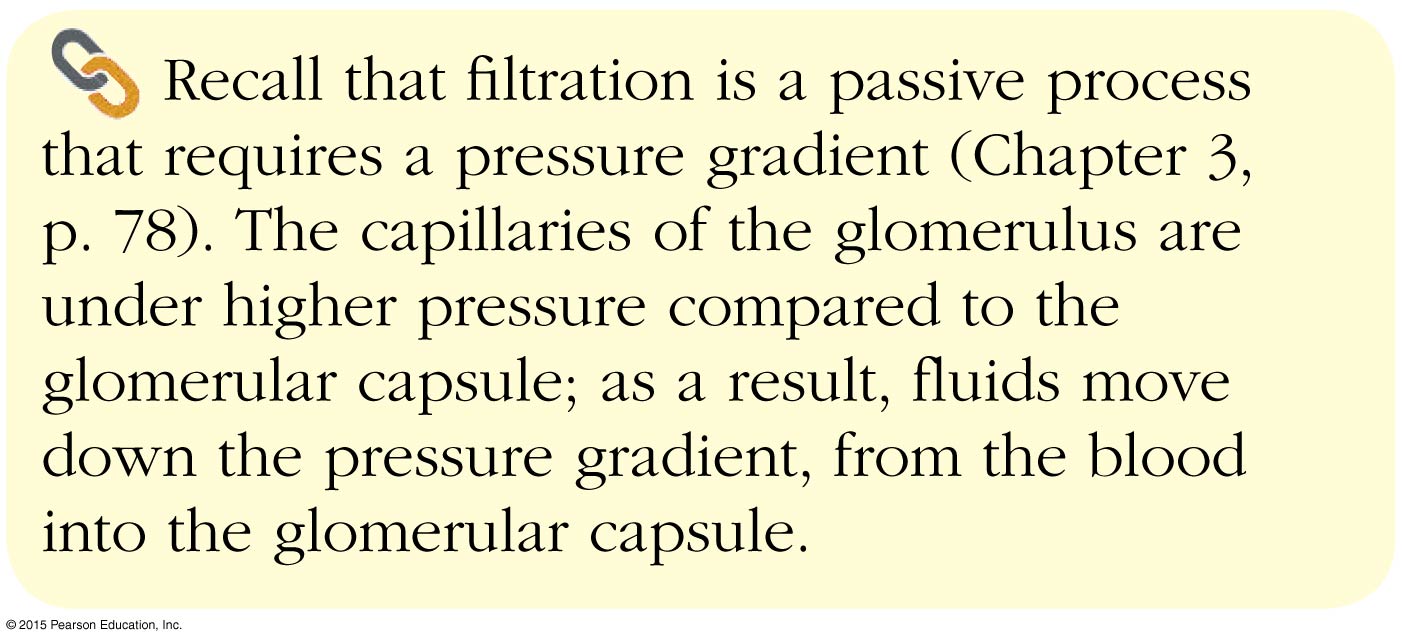 © 2015 Pearson Education, Inc.
Glomerular Filtration
The glomerulus is a filter
Filtration is a nonselective passive process
Water and solutes smaller than proteins are forced through capillary walls
Proteins and blood cells are normally too large to pass through the filtration membrane
Filtrate is collected in the glomerular capsule and leaves via the renal tubule
© 2015 Pearson Education, Inc.
Glomerular Filtration
Filtrate will be formed as long as systemic blood pressure is normal
If arterial blood pressure is too low, filtrate formation stops because glomerular pressure will be too low to form filtrate
Oligouria is abnormally low urine output (between 100 and 400 ml per day)
Anuria is less than 100 ml of urine produced per day
© 2015 Pearson Education, Inc.
Tubular Reabsorption
The peritubular capillaries reabsorb useful substances from the renal tubule cells, such as:
Water
Glucose
Amino acids
Ions
Some reabsorption is passive; most is active
Most reabsorption occurs in the proximal convoluted tubule
© 2015 Pearson Education, Inc.
Figure 15.5 Sites of filtration, reabsorption, and secretion in a nephron.
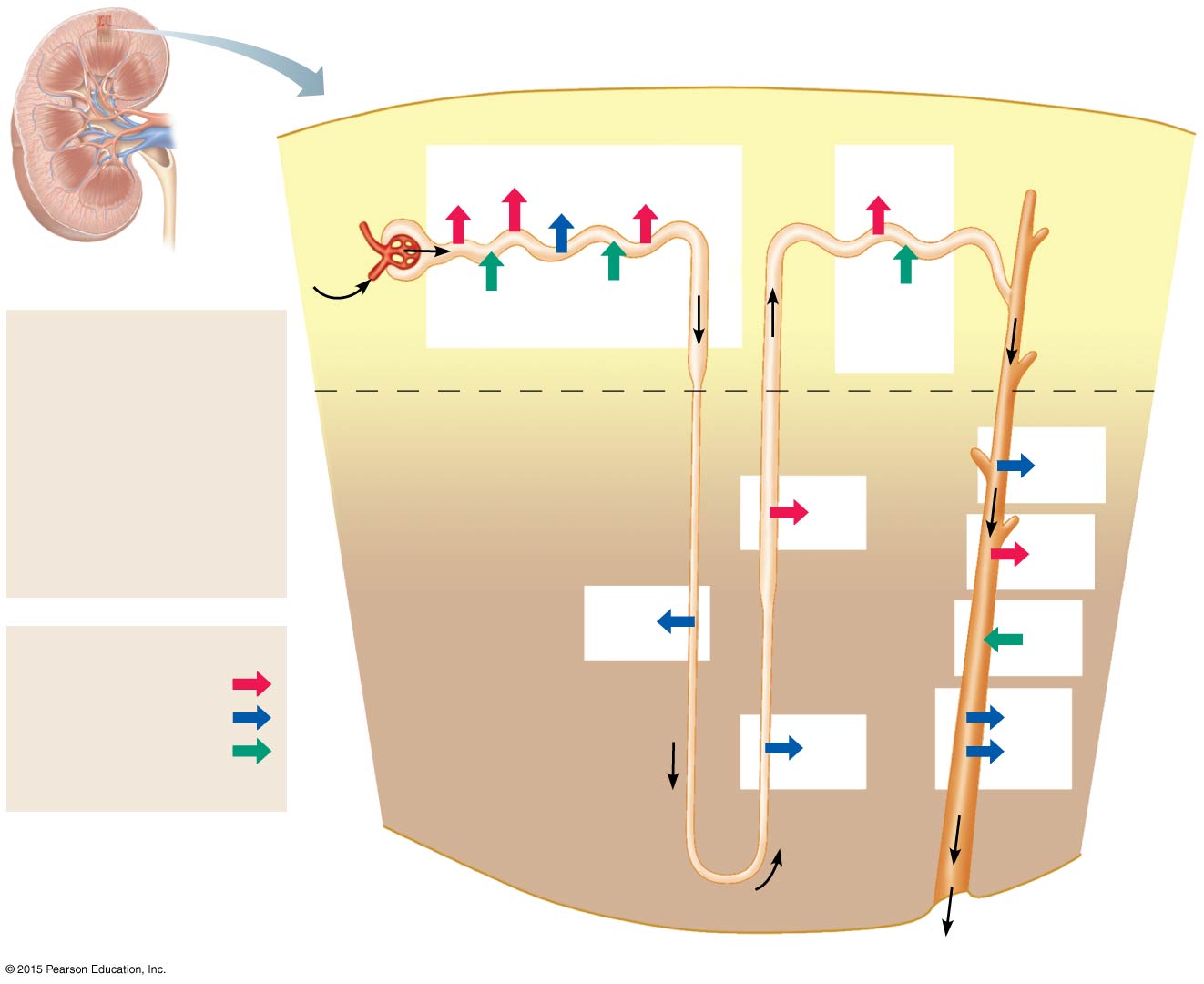 Distal tubule
Proximal tubule
Glomerular
capsule
Glucose andamino acids
HCO3−
NaCl
NaCl
H2O
Blood
K+ andsomedrugs
H+
Some drugsand poisons
Collectingduct
Filtrate
Cortex
H2OSalts (NaCl, etc.)HCO3− (bicarbonate)H+UreaGlucose; amino acidsSome drugs
Medulla
H2O
Nephronloop
NaCl
NaCl
H2O
K+
Reabsorption
Active transport
Urea
Passive transport
Secretion
NaCl
H2O
(active transport)
Urine(to renal pelvis)
Tubular Reabsorption
Nitrogenous waste products are poorly reabsorbed, if at all
Urea—end product of protein breakdown
Uric acid—results from nucleic acid breakdown
Creatinine—associated with creatine metabolism in muscles
© 2015 Pearson Education, Inc.
Tubular Secretion
Tubular secretion is reabsorption in reverse
Some materials move from the blood of the peritubular capillaries into the renal tubules
Hydrogen and potassium ions
Creatinine
© 2015 Pearson Education, Inc.
Tubular Secretion
Secretion is important for:
Getting rid of substances not already in the filtrate
Removing drugs and excess ions
Maintaining acid-base balance of blood
Materials left in the renal tubule move toward the ureter
© 2015 Pearson Education, Inc.
Concept Link
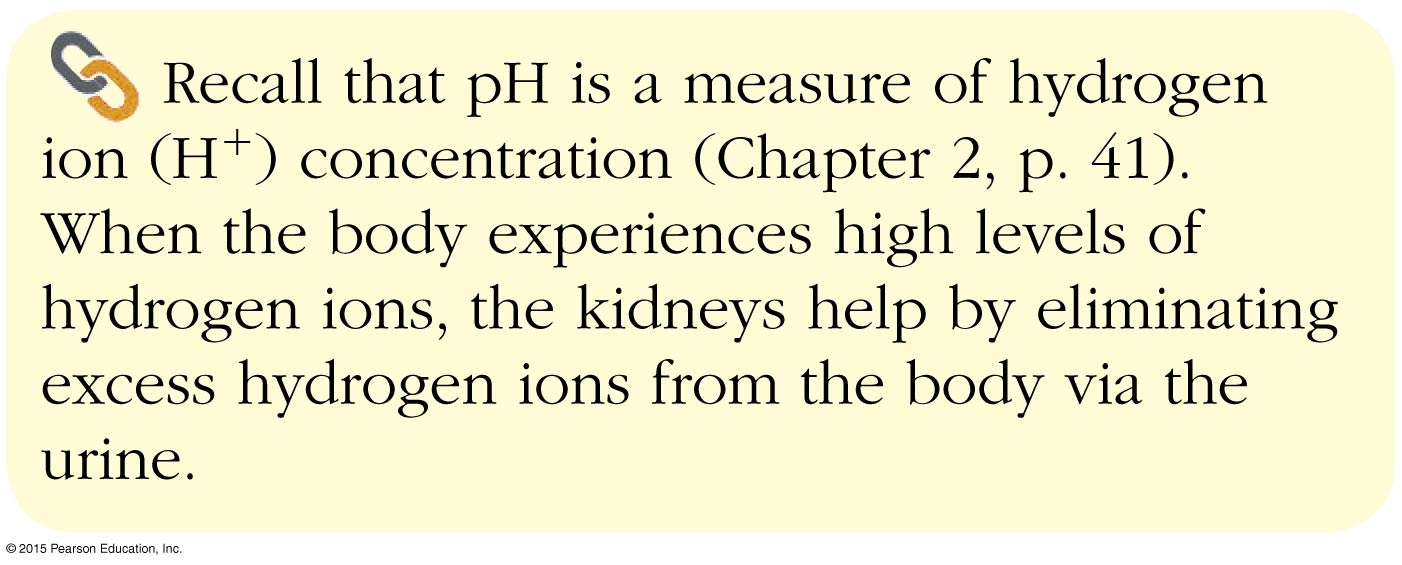 © 2015 Pearson Education, Inc.
Figure 15.5 Sites of filtration, reabsorption, and secretion in a nephron.
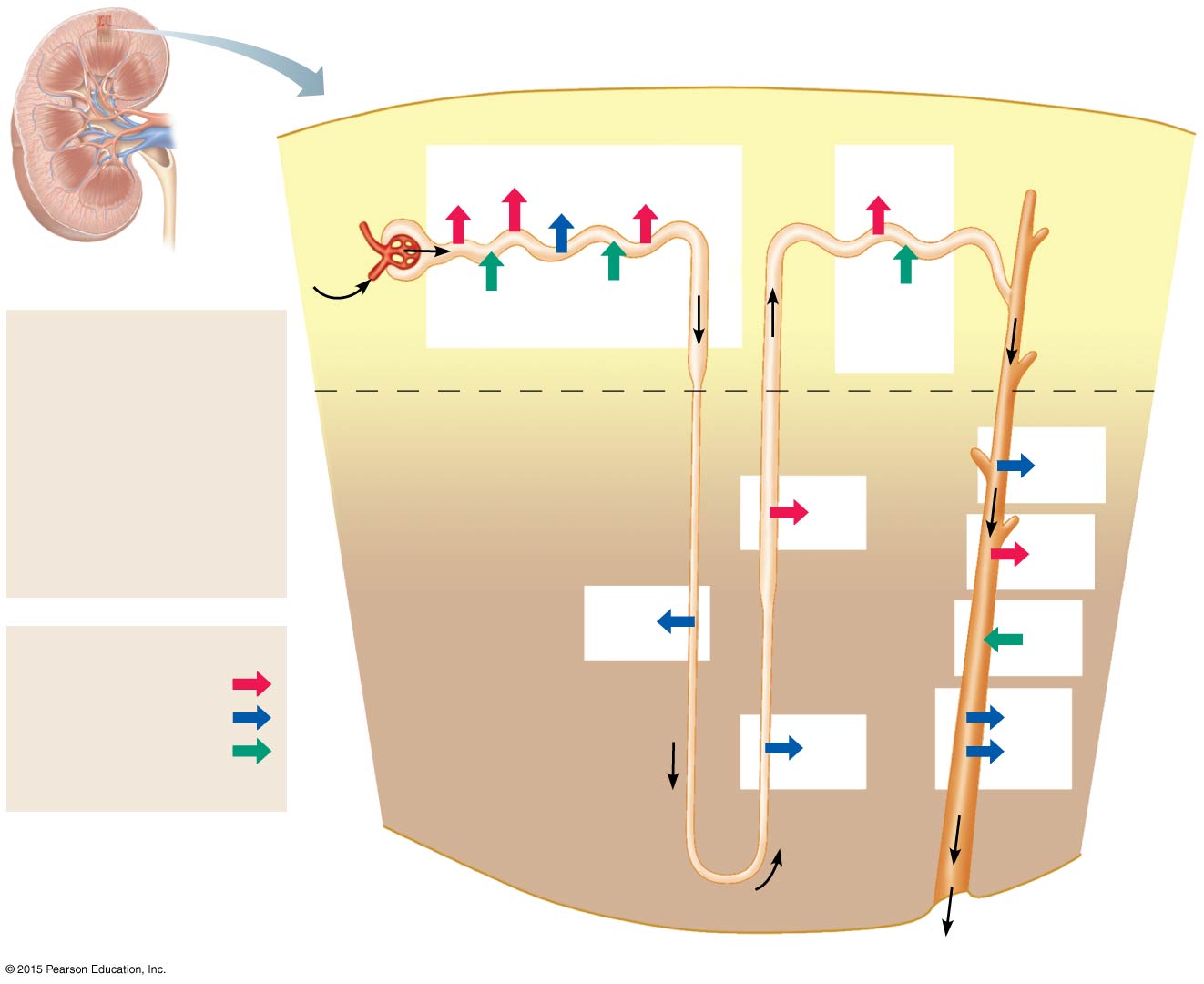 Distal tubule
Proximal tubule
Glomerular
capsule
Glucose andamino acids
HCO3−
NaCl
NaCl
H2O
Blood
K+ andsomedrugs
H+
Some drugsand poisons
Collectingduct
Filtrate
Cortex
H2OSalts (NaCl, etc.)HCO3− (bicarbonate)H+UreaGlucose; amino acidsSome drugs
Medulla
H2O
Nephronloop
NaCl
NaCl
H2O
K+
Reabsorption
Active transport
Urea
Passive transport
Secretion
NaCl
H2O
(active transport)
Urine(to renal pelvis)
Characteristics of Urine
In 24 hours, about 1.0 to 1.8 liters of urine are produced
Urine and filtrate are different
Filtrate contains everything that blood plasma does (except proteins)
Urine is what remains after the filtrate has lost most of its water, nutrients, and necessary ions through reabsorption
Urine contains nitrogenous wastes and substances that are not needed
© 2015 Pearson Education, Inc.
Characteristics of Urine
Yellow color due to the pigment urochrome (from the destruction of hemoglobin) and solutes
Dilute urine is a pale, straw color
Sterile
Slightly aromatic
Normal pH of around 6 (slightly acidic)
Specific gravity of 1.001 to 1.035
© 2015 Pearson Education, Inc.
Characteristics of Urine
Solutes normally found in urine
Sodium and potassium ions
Urea, uric acid, creatinine
Ammonia
Bicarbonate ions
© 2015 Pearson Education, Inc.
Characteristics of Urine
Solutes NOT normally found in urine
Glucose
Blood proteins
Red blood cells
Hemoglobin
Pus (WBCs)
Bile
© 2015 Pearson Education, Inc.
Table 15.1 Abnormal Urinary Constituents.
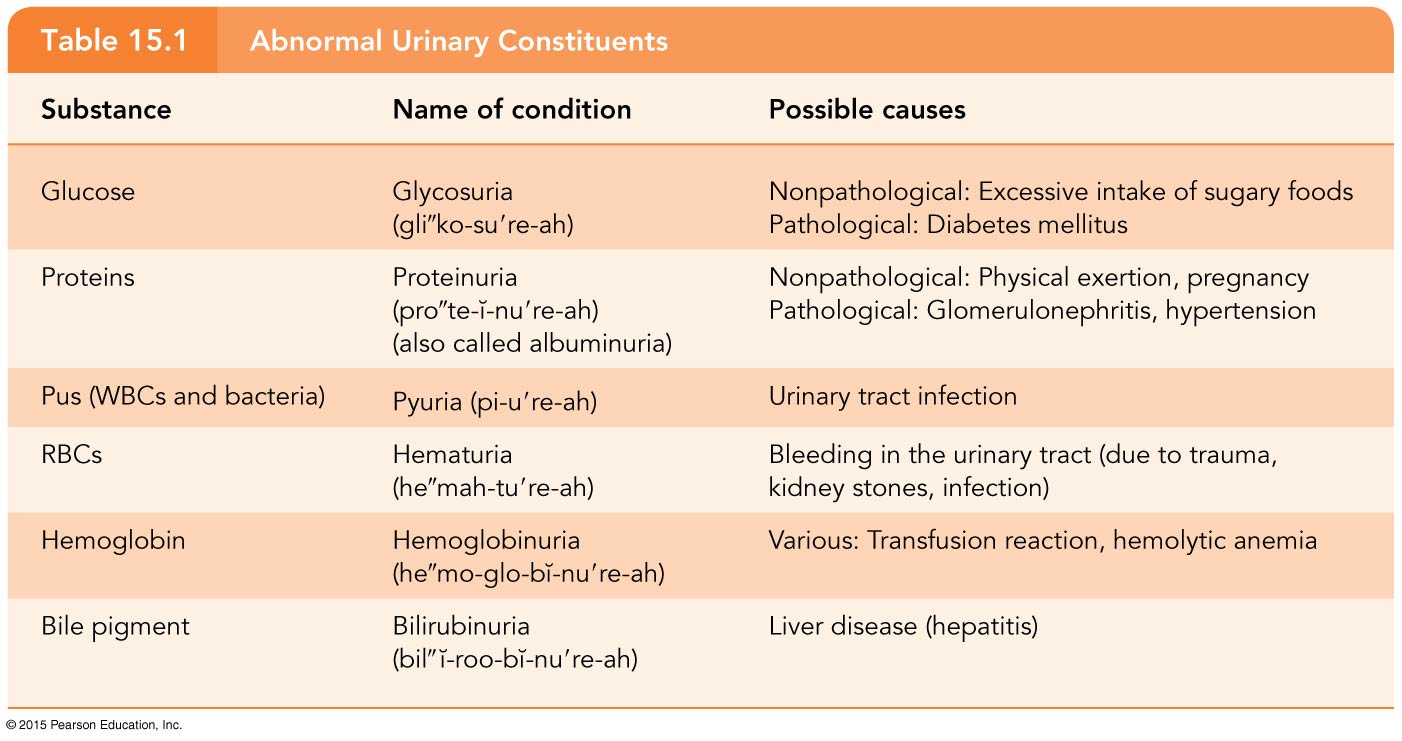 Ureters
Slender tubes attaching the kidney to the urinary bladder
Continuous with the renal pelvis
Enter the posterior aspect of the urinary bladder
Runs behind the peritoneum
Peristalsis aids gravity in urine transport
© 2015 Pearson Education, Inc.
Figure 15.1a Organs of the urinary system.
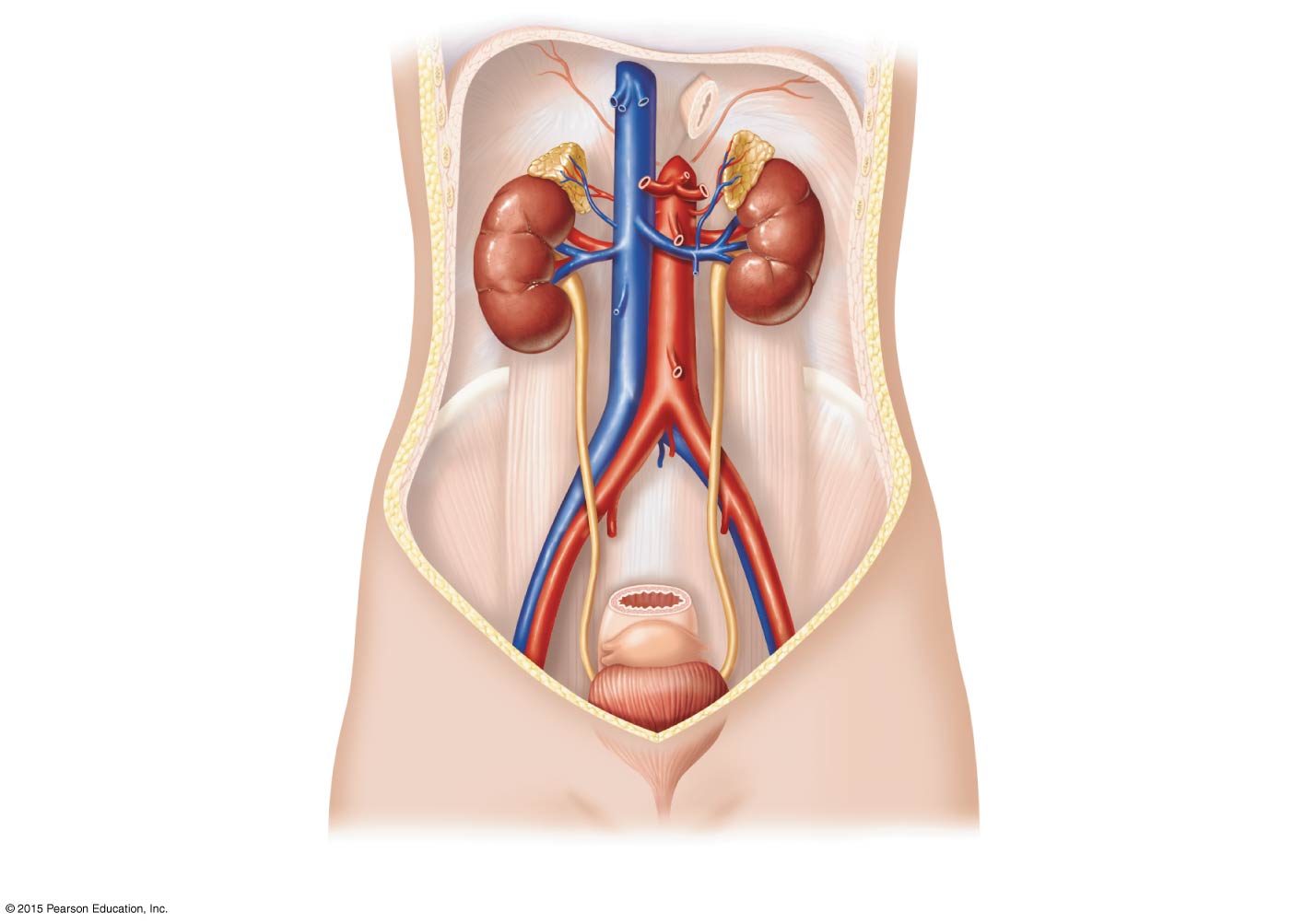 Hepatic veins (cut)
Inferior vena cava
Renal artery
Adrenal gland
Renal hilum
Aorta
Renal vein
Kidney
Iliac crest
Ureter
Rectum (cut)
Uterus (partof femalereproductivesystem)
Urinarybladder
Urethra
(a)
Figure 15.6 Basic structure of the female urinary bladder and urethra.
Urinarybladder
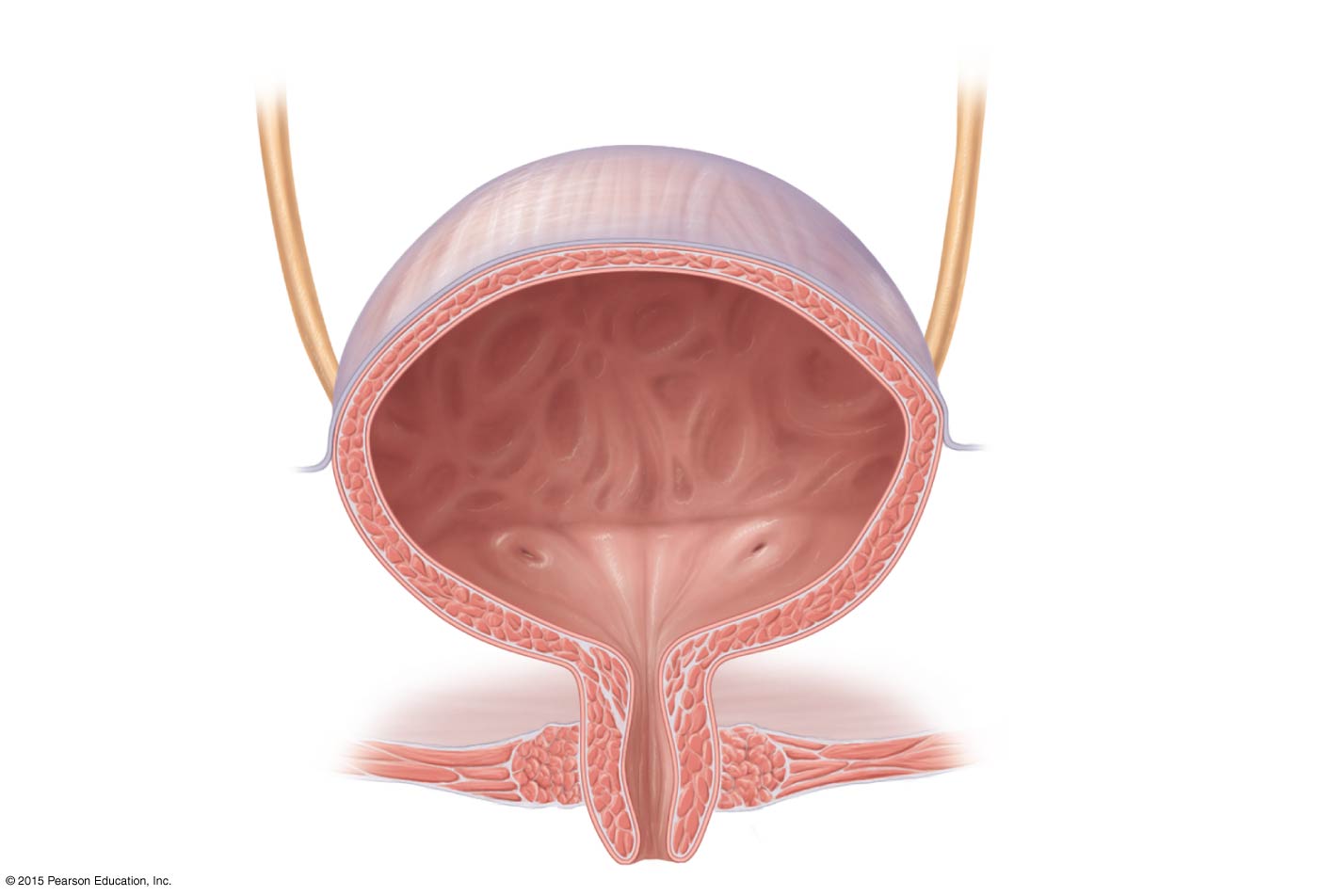 Ureter
Internal urethral
orifice
Ureteral orifice
Trigone
External urethralsphincter
Internal urethral
sphincter
Urogenitaldiaphragm
Urethra
Urinary Bladder
Smooth, collapsible, muscular sac situated posterior to the pubic symphysis
Temporarily stores urine
Trigone—triangular region of the urinary bladder base
Three openings
Two from the ureters
One to the urethra
In males, the prostate surrounds the neck of the urinary bladder
© 2015 Pearson Education, Inc.
Figure 15.6 Basic structure of the female urinary bladder and urethra.
Urinarybladder
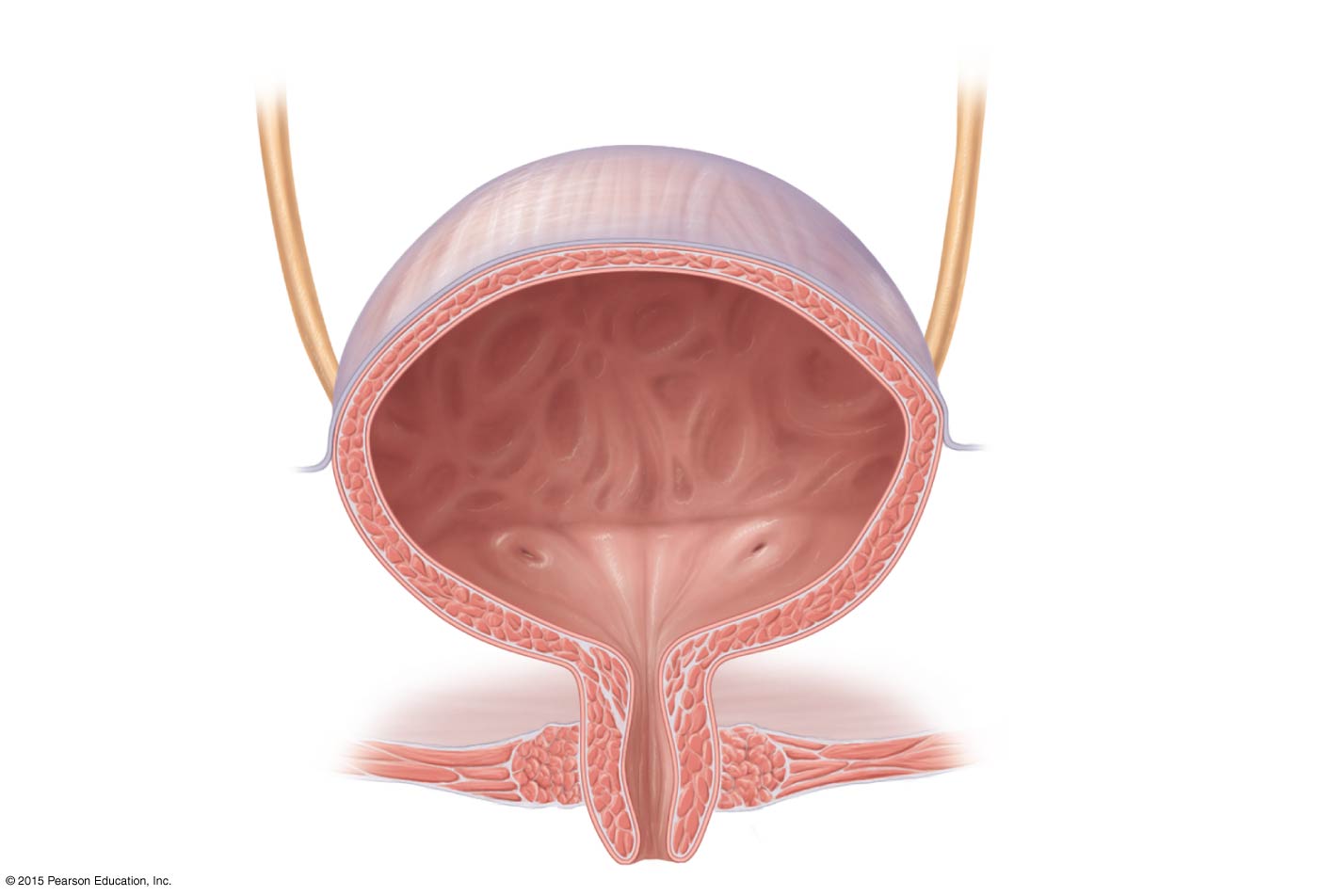 Ureter
Internal urethral
orifice
Ureteral orifice
Trigone
External urethralsphincter
Internal urethral
sphincter
Urogenitaldiaphragm
Urethra
Urinary Bladder
Wall of the urinary bladder:
Three layers of smooth muscle collectively called the detrusor muscle
Mucosa made of transitional epithelium
Walls are thick and folded in an empty urinary bladder
Urinary bladder can expand significantly without increasing internal pressure
© 2015 Pearson Education, Inc.
Urinary Bladder
Capacity of the urinary bladder
A moderately full bladder is about 5 inches long and holds about 500 ml of urine
Capable of holding twice that amount of urine
© 2015 Pearson Education, Inc.
Figure 15.7 Position and shape of a distended and an empty urinary bladder in an adult man.
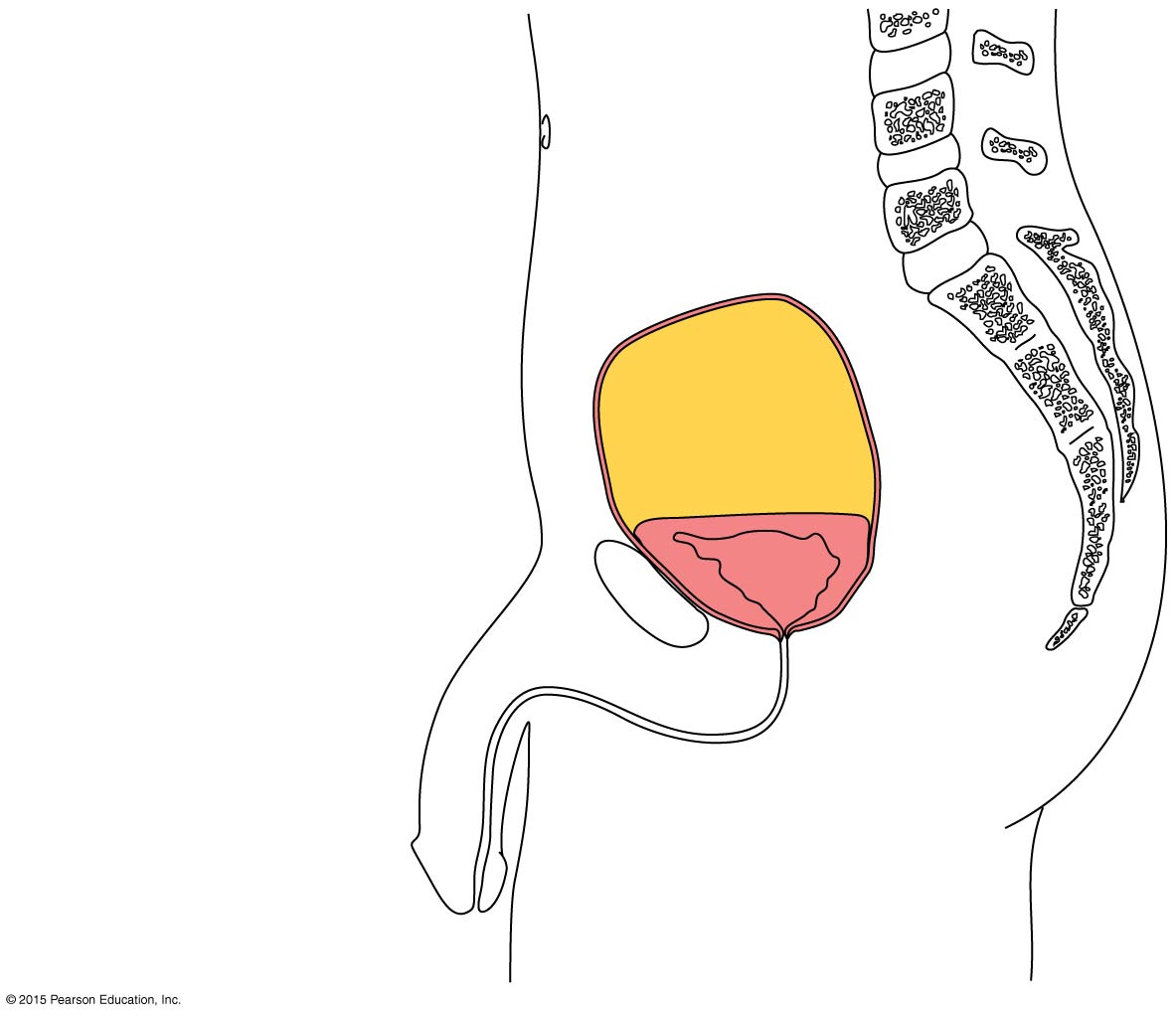 Umbilicus
Superior wallof distended bladder
Superior wallof empty bladder
Pubicsymphysis
Urethra
Thin-walled tube that carries urine from the urinary bladder to the outside of the body by peristalsis
Function
Females—only carries urine
Males—carries urine and sperm
© 2015 Pearson Education, Inc.
Urethra
Release of urine is controlled by two sphincters
Internal urethral sphincter 
Involuntary and made of smooth muscle
External urethral sphincter
Voluntary and made of skeletal muscle
© 2015 Pearson Education, Inc.
Figure 15.6 Basic structure of the female urinary bladder and urethra.
Urinarybladder
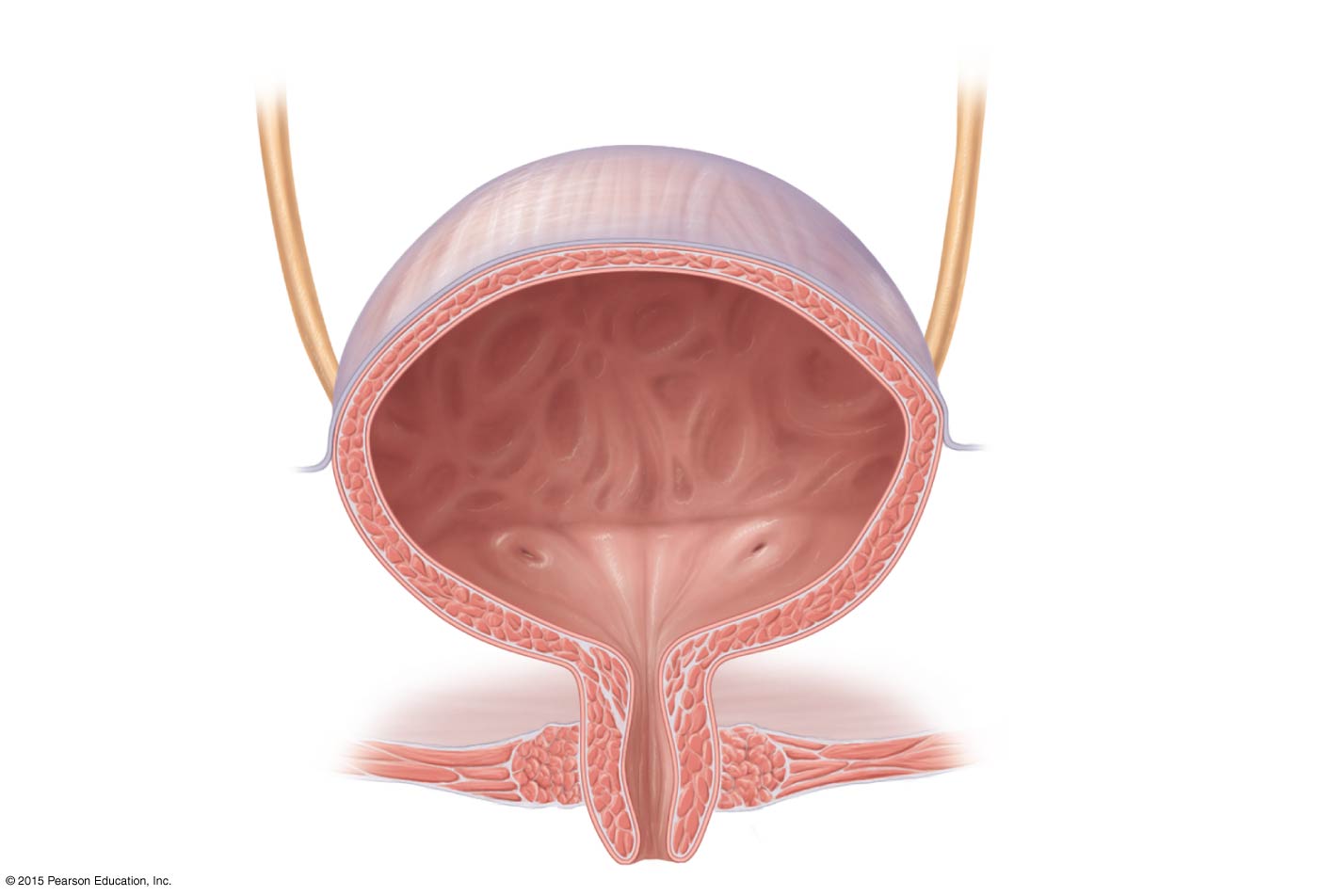 Ureter
Internal urethral
orifice
Ureteral orifice
Trigone
External urethralsphincter
Internal urethral
sphincter
Urogenitaldiaphragm
Urethra
Urethra
Length
In females: 3 to 4 cm (1 inch)
In males: 20 cm (8 inches)
Location
Females—anterior to the vaginal opening
Males—travels through the prostate and penis
Prostatic urethra
Membranous urethra
Spongy urethra
© 2015 Pearson Education, Inc.
Figure 15.6 Basic structure of the female urinary bladder and urethra.
Urinarybladder
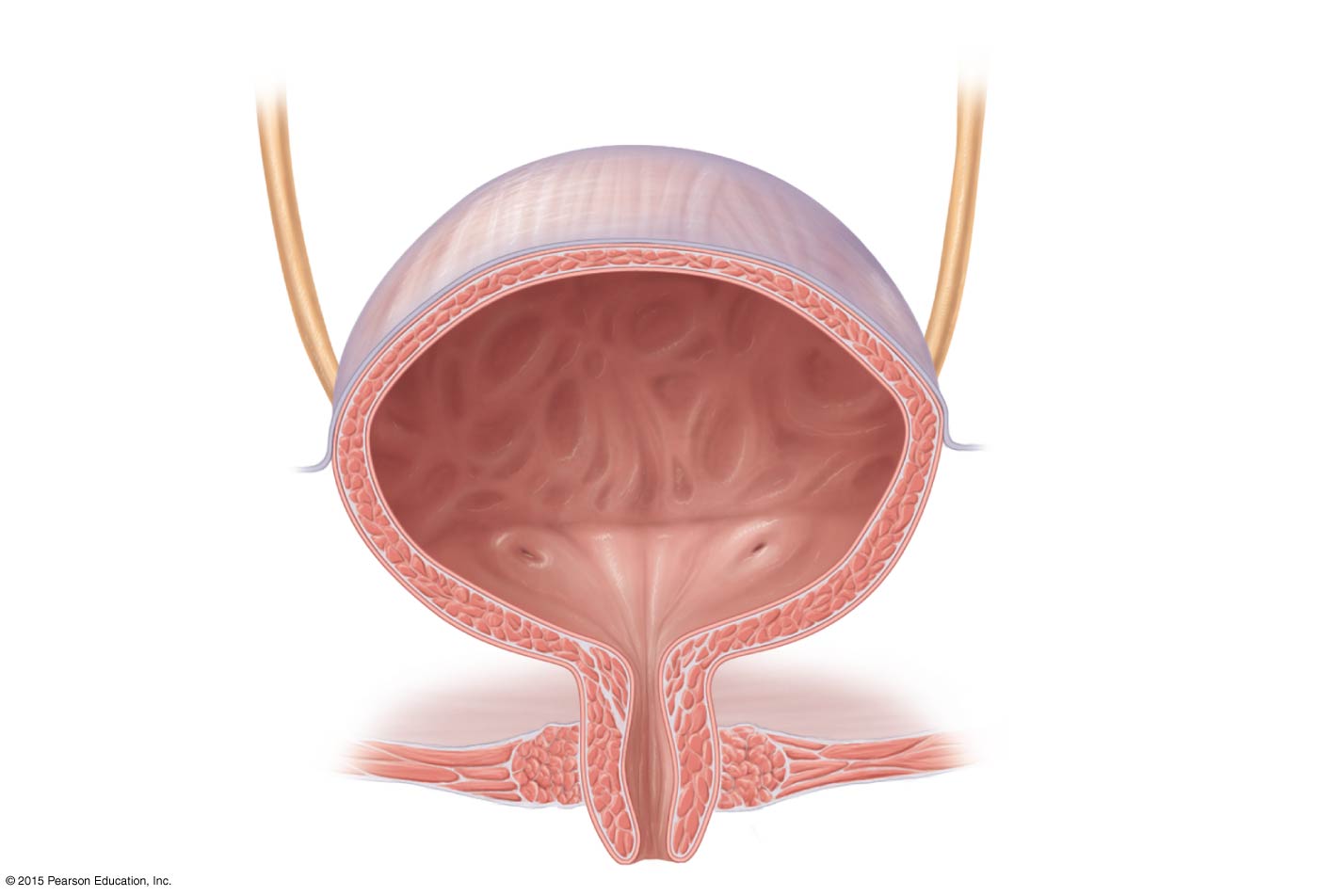 Ureter
Internal urethral
orifice
Ureteral orifice
Trigone
External urethralsphincter
Internal urethral
sphincter
Urogenitaldiaphragm
Urethra
Urethra
Urethritis is inflammation of the urethra
Cystitis is bladder inflammation
Pyelonephritis (pyelitis) is kidney inflammation
© 2015 Pearson Education, Inc.
Micturition (Voiding)
Micturition is emptying of the urinary bladder
Micturition reflex causes the involuntary internal sphincter to open when stretch receptors in the bladder are stimulated
The external sphincter is voluntarily controlled, so micturition can usually be delayed
Incontinence is the inability to control micturition
Urinary retention is the inability to empty the bladder
© 2015 Pearson Education, Inc.
Fluid, Electrolyte, and Acid-Base Balance
Blood composition depends on three factors
Diet
Cellular metabolism
Urine output
© 2015 Pearson Education, Inc.
Fluid, Electrolyte, and Acid-Base Balance
Kidneys have four roles in maintaining blood composition
Excretion of nitrogen-containing wastes (previously discussed)
Maintaining water balance of the blood
Maintaining electrolyte balance of the blood
Ensuring proper blood pH
© 2015 Pearson Education, Inc.
Bodily Fluids and Fluid Compartments
Normal amount of water in the human body
Young adult females = 50%
Young adult males = 60%
Babies = 75%
The elderly = 45%
Water is necessary for many body functions, and levels must be maintained
© 2015 Pearson Education, Inc.
Bodily Fluids and Fluid Compartments
Water occupies three main fluid compartments
Intracellular fluid (ICF)
Fluid inside cells
About two-thirds of body fluid
2. and 3. Extracellular fluid (ECF)
Fluids outside cells; includes:
Interstitial fluid
Blood plasma, cerebrospinal and serous fluids, humors of the eye and lymph
© 2015 Pearson Education, Inc.
Figure 15.8 The major fluid compartments of the body.
Total body water
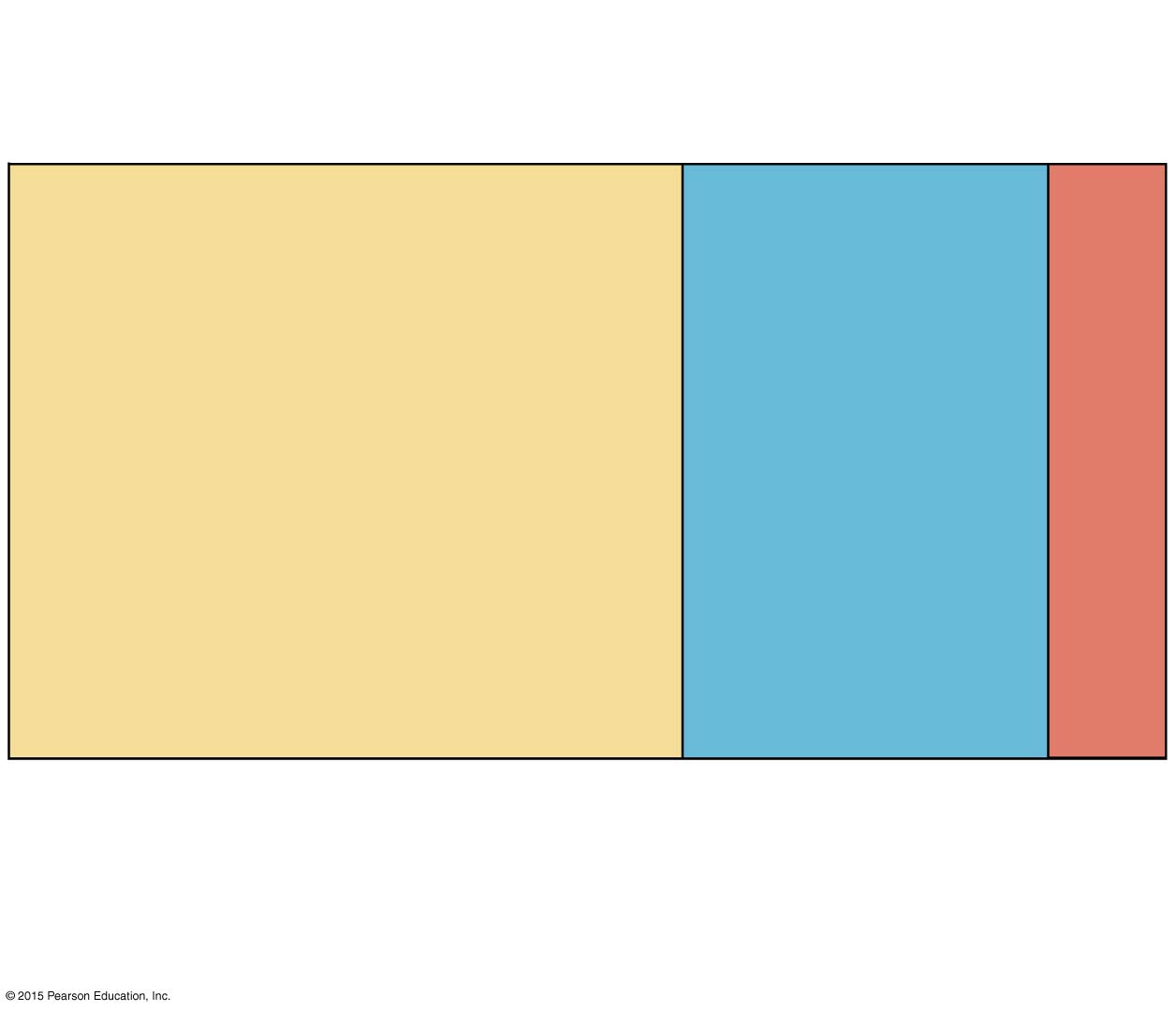 Volume = 40 L
60% body weight
Plasma
Interstitialfluid (IF)
Intracellular fluid (ICF)
Volume = 25 L
Volume = 3 L, 20% of ECF
Volume = 12 L
40% body weight
80% of ECF
Extracellular fluid (ECF)
Volume = 15 L
20% body weight
Figure 15.9 The continuous mixing of body fluids.
Gastrointestinaltract
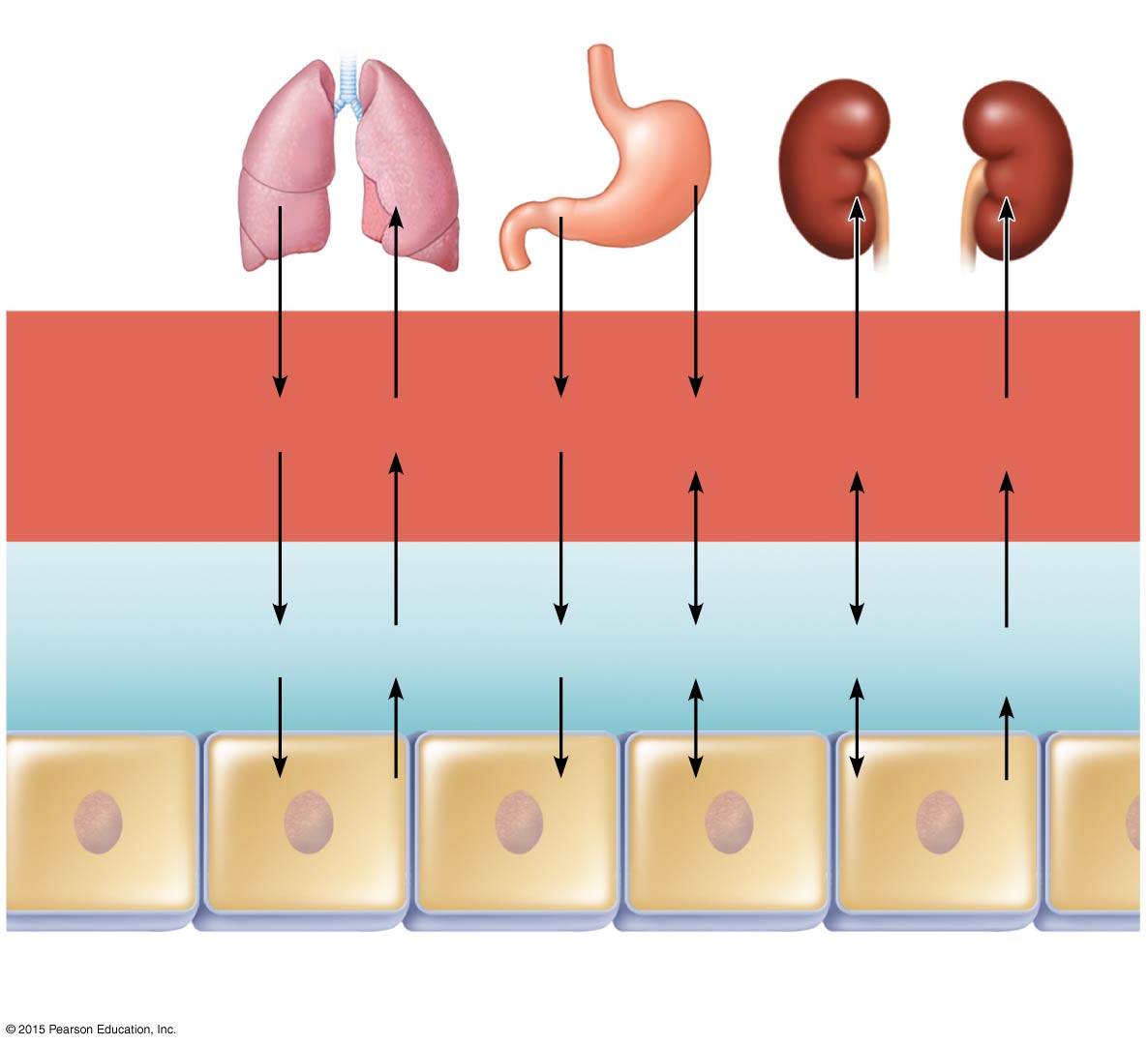 Lungs
Kidneys
H2O,Ions
O2
H2O,Ions
Nitrogenouswastes
CO2
Nutrients
Bloodplasma
O2
CO2
Nutrients
H2O
Nitrogenouswastes
Interstitialfluid
Ions
Intracellularfluid in tissue cells
The Link Between Water and Salt
Solutes in the body include electrolytes such as sodium, potassium, and calcium ions
Changes in electrolyte balance causes water to move from one compartment to another
Alters blood volume and blood pressure
Can impair the activity of cells
© 2015 Pearson Education, Inc.
Regulation of Water Intake and Output
Water intake must equal water output if the body is to remain properly hydrated
Sources for water intake
Ingested foods and fluids
Water produced from metabolic processes 
Thirst mechanism is the driving force for water intake
© 2015 Pearson Education, Inc.
Figure 15.10 Water intake and output.
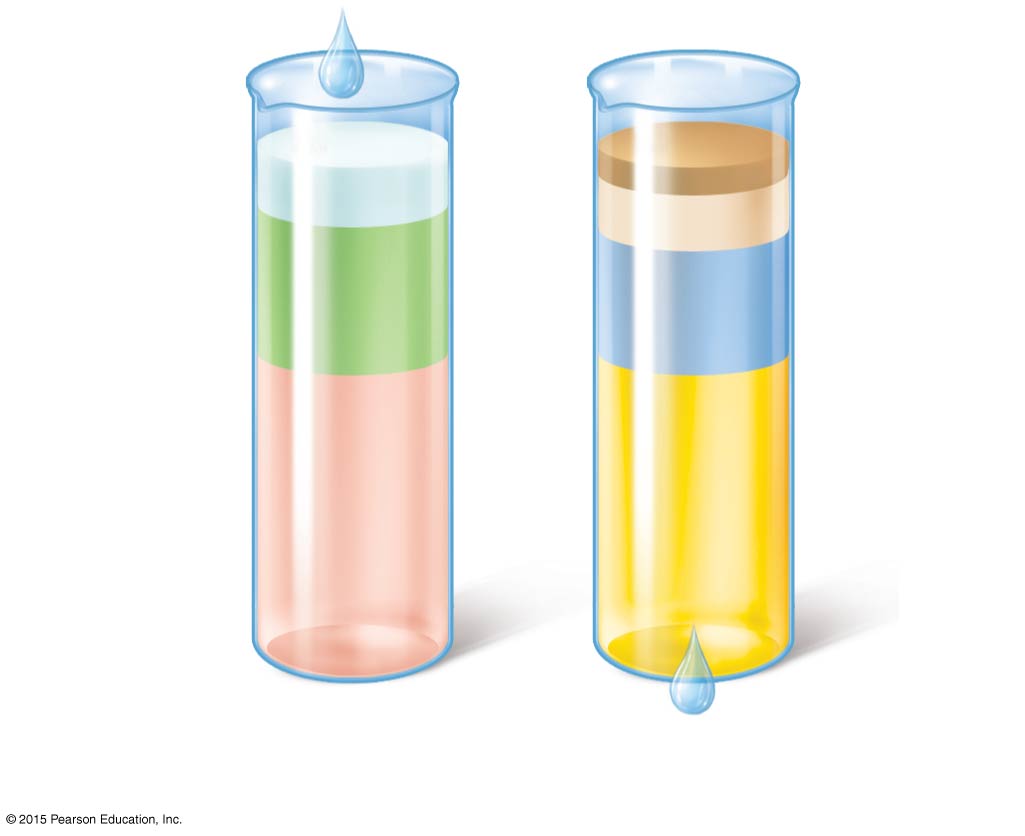 Feces 4%
100 ml
Metabolism10%
250 ml
Sweat 8%
200 ml
Insensiblelosses viaskin andlungs 28%
Foods30%
750 ml
700 ml
2500 ml
Beverages60%
1500 ml
1500 ml
Urine 60%
Average intakeper day
Average outputper day
Regulation of Water Intake and Output
Thirst mechanism
Osmoreceptors are sensitive cells in the hypothalamus that react to small changes in blood composition by becoming more active
When activated, the thirst center in the hypothalamus is notified
A dry mouth due to decreased saliva also promotes the thirst mechanism
Both reinforce the drive to drink
© 2015 Pearson Education, Inc.
Figure 15.11 The thirst mechanism for regulating water intake.
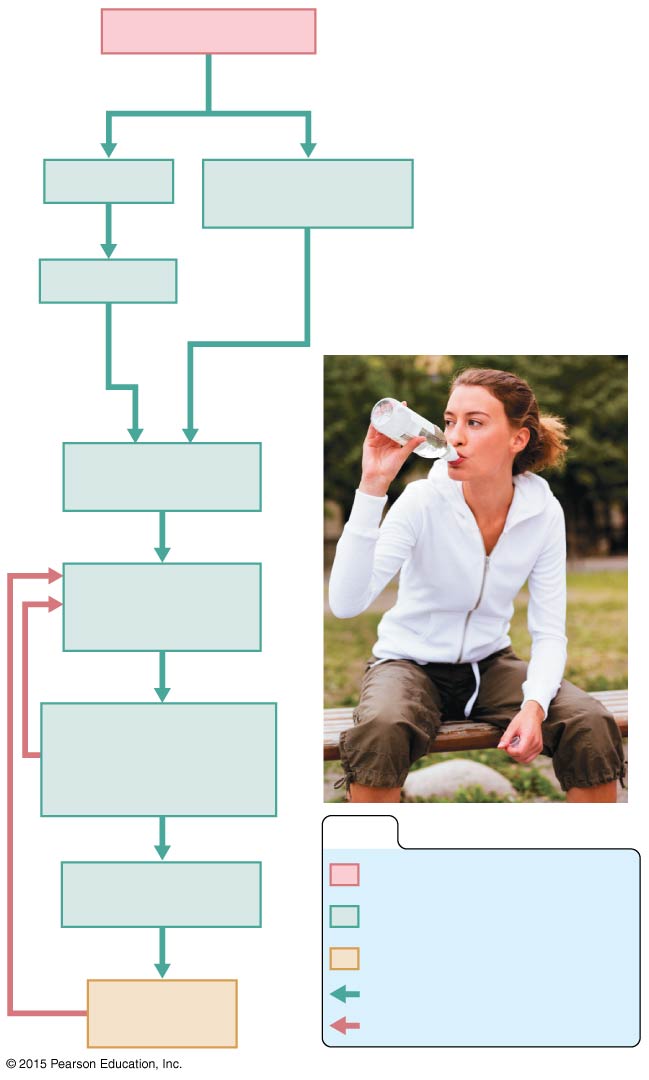 Plasma solutes
Saliva
Osmoreceptorsin hypothalamus
Dry mouth
Hypothalamicthirst center
Sensation ofthirst; persontakes a drink
Water moistens
mouth, throat;
stretches stomach,intestine
KEY:
Initial stimulus
Water absorbedfrom GI tract
Physiological response
Result
Increases, stimulates
Plasmasolutes
Reduces, inhibits
Regulation of Water Intake and Output
Sources of water output
Lungs (insensible since we cannot sense the water leaving)
Perspiration
Feces
Urine
© 2015 Pearson Education, Inc.
Regulation of Water Intake and Output
Hormones are primarily responsible for reabsorption of water and electrolytes by the kidneys
Antidiuretic hormone (ADH) prevents excessive water loss in the urine and increases water reabsorption
Diabetes insipidus results when ADH is not released
Leads to severe dehydration and electrolyte imbalances
© 2015 Pearson Education, Inc.
Concept Link
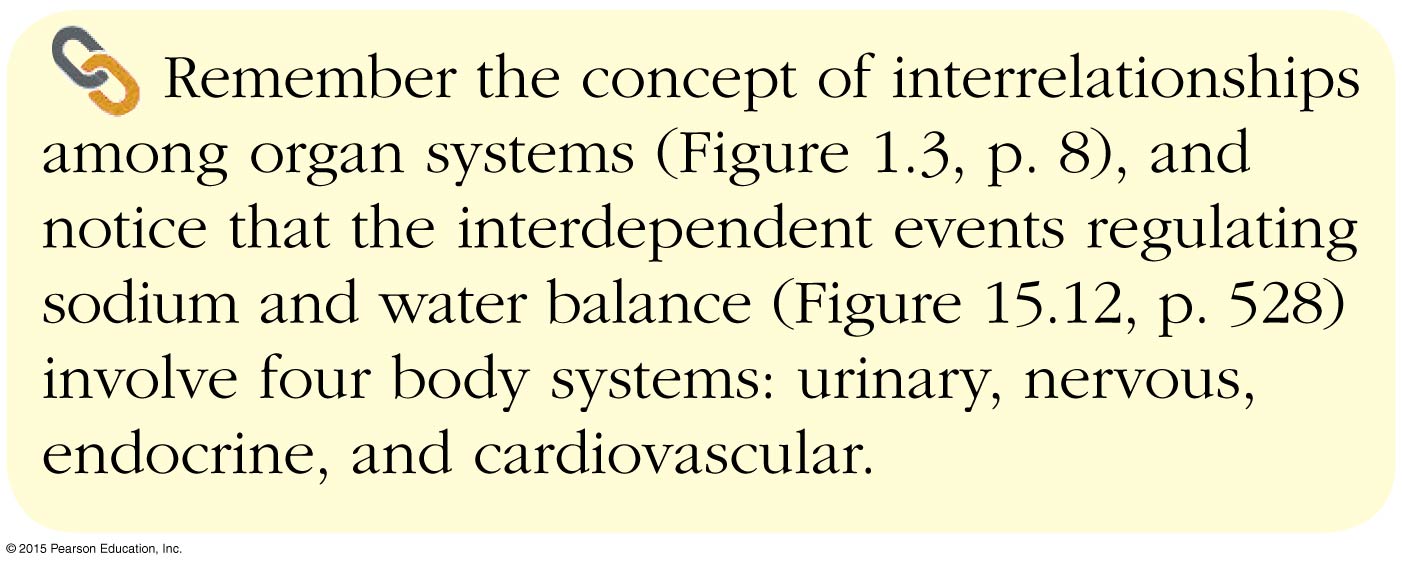 © 2015 Pearson Education, Inc.
Electrolyte Balance
Hormones are primarily responsible for reabsorption of water and electrolytes by the kidneys
Aldosterone increases sodium and water reabsorption and decreases potassium reabsorption
Water follows salt: when sodium is reabsorbed, water follows it passively back into the blood
© 2015 Pearson Education, Inc.
Electrolyte Balance
Renin-angiotensin mechanism
Important for regulating blood pressure
Mediated by the juxtaglomerular (JG) apparatus of the renal tubules
When cells of the JG apparatus are stimulated by low blood pressure, the enzyme renin is released into blood
© 2015 Pearson Education, Inc.
Electrolyte Balance
Renin-angiotensin mechanism (continued)
Renin catalyzes reactions that produce angiotensin II
Angiotensin II causes vasoconstriction and aldosterone release
Result is increase in blood volume and blood pressure
© 2015 Pearson Education, Inc.
Figure 15.12 Flowchart of mechanisms regulating sodium and water balance to help maintain blood pressure homeostasis.
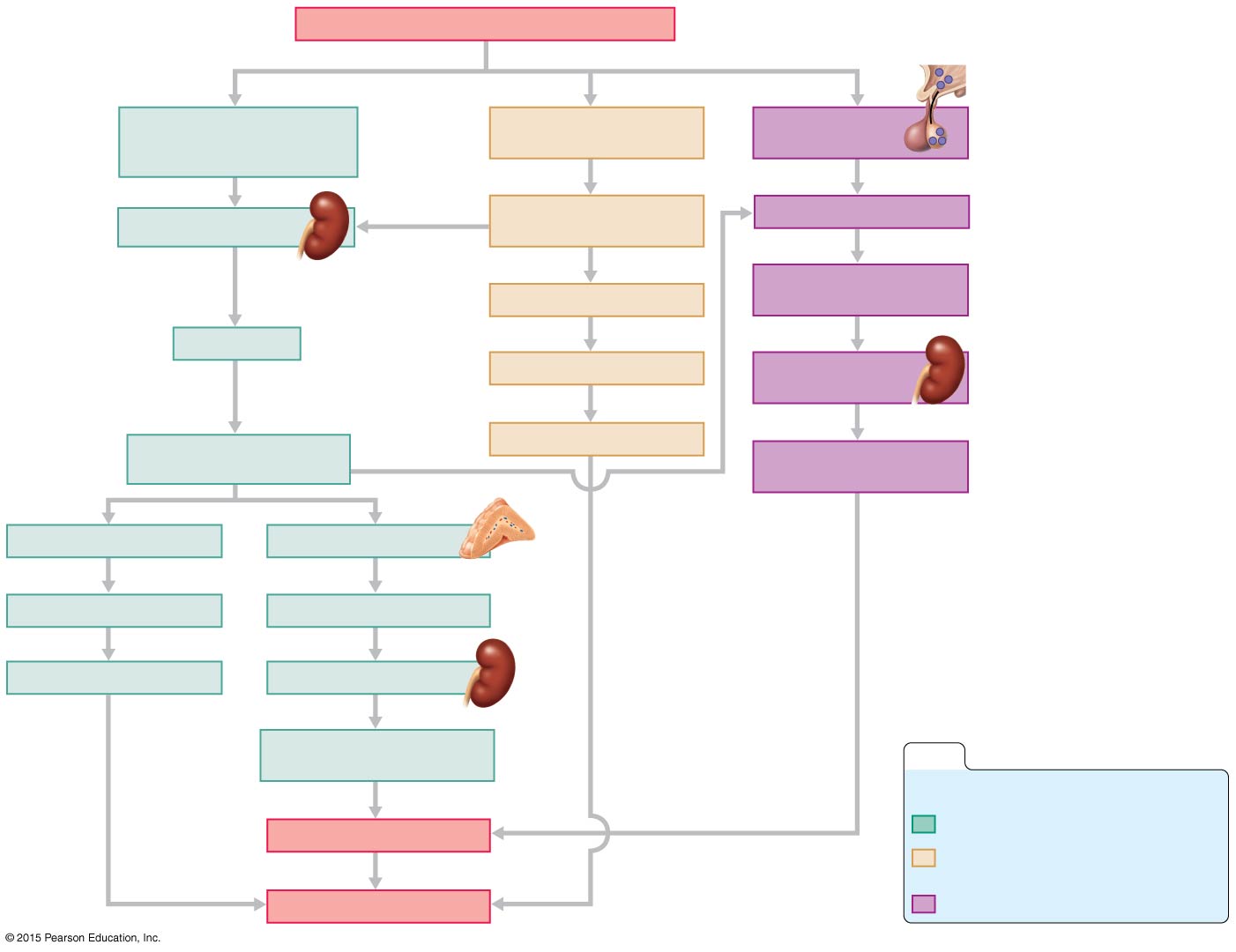 Falling systemic blood pressure/volume
(+)
Inhibits baroreceptorsin blood vessels
Reduced filtrate volumeor solute content inrenal tubules
Hypothalamicosmoreceptors
(+)
(+)
(+)
(+)
Sympathetic nervoussystem
Posterior pituitary
JG cells of kidneys
Release
(+)
ADH (antidiuretichormone)
Release
Systemic arterioles
Causes
(+)
Renin
Vasoconstriction
Collecting ductsof kidneys
Leads to
Results in
Causes
Peripheral resistance
Angiotensin IIformed in blood
H2O reabsorption
(+)
(+)
(+)
Adrenal cortex
Systemic arterioles
Causes
Secretes
Vasoconstriction
Aldosterone
Results in
Targets
Peripheral resistance
Kidney tubules
Causes
Na+ reabsorption (andH2O absorption)
KEY:
(+)
= stimulates
Results in
Renin-angiotensin system
Blood volume
Neural regulation (sympatheticnervous system effects)
Rising blood pressure
Effects of ADH release
Maintaining Acid-Base Balance in Blood
Blood pH must remain between 7.35 and 7.45 to maintain homeostasis
Alkalosis—pH above 7.45
Acidosis—pH below 7.35
Physiological acidosis—pH between 7.35 and 7.0
© 2015 Pearson Education, Inc.
Maintaining Acid-Base Balance in Blood
Kidneys play greatest role in maintaining acid-base balance
Other acid-base controlling systems
Blood buffers
Respiration
© 2015 Pearson Education, Inc.
Blood Buffers
Acids are proton (H+) donors
Strong acids dissociate completely and liberate all of their H+ in water
Weak acids, such as carbonic acid, dissociate only partially
Bases are proton (H+) acceptors
Strong bases dissociate easily in water and tie up H+ 
Weak bases, such as bicarbonate ion and ammonia, are slower to accept H+
© 2015 Pearson Education, Inc.
Figure 15.13 Dissociation of strong and weak acids in water.
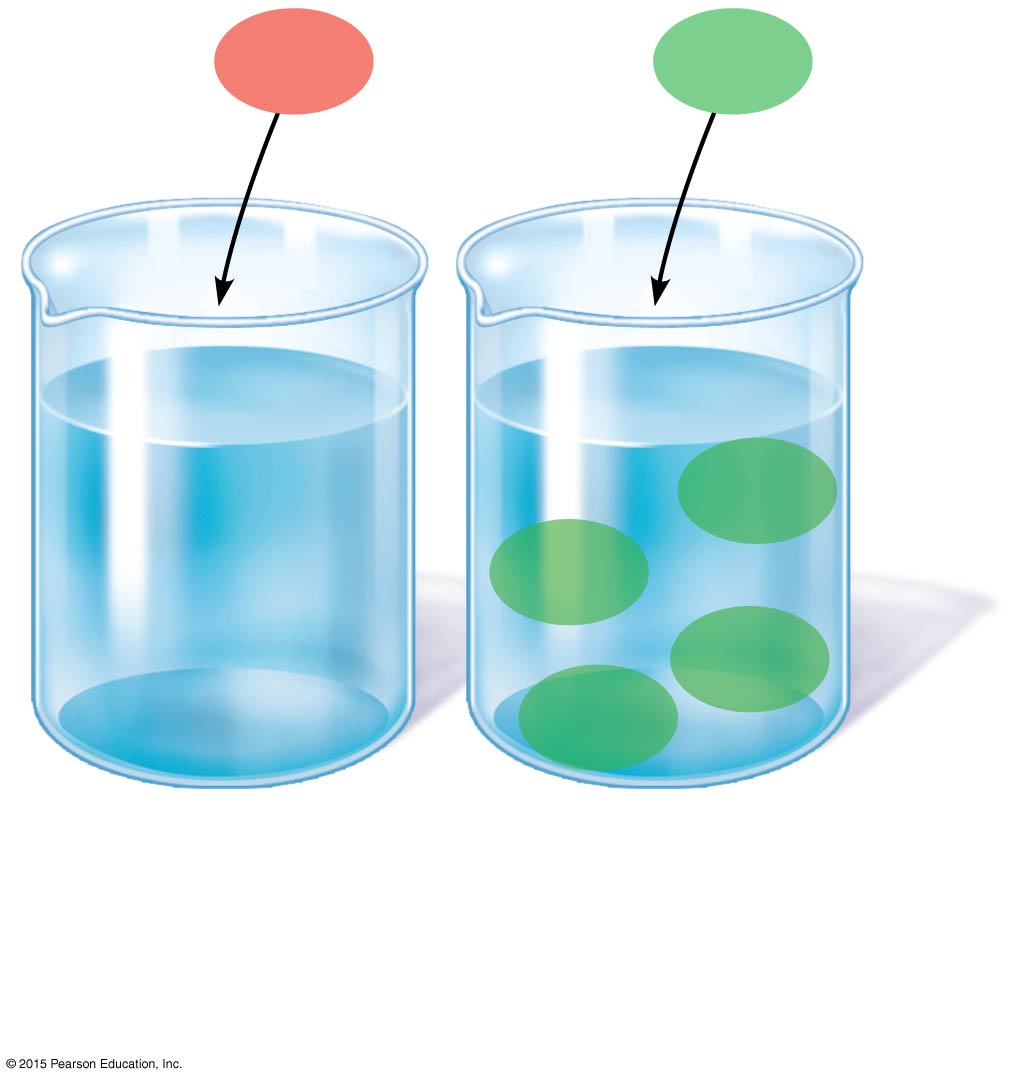 H2CO3
HCl
H+
Cl−
Cl−
HCO3−
H2CO3
H+
H+
H2CO3
H+
HCO3−
Cl−
Cl−
Cl−
Cl−
H2CO3
H+
H+
H+
H+
H2CO3
H+
Cl−
(a) A strong acid	such as HCl	dissociates	completely	into its ions.
(b) A weak acid such	as H2CO3 does	not dissociate	completely.
Blood Buffers
Molecules react to prevent dramatic changes in hydrogen ion (H+) concentrations
Bind to H+ when pH drops
Release H+ when pH rises
Three major chemical buffer systems
Bicarbonate buffer system
Phosphate buffer system
Protein buffer system
© 2015 Pearson Education, Inc.
Blood Buffers
The bicarbonate buffer system
Mixture of carbonic acid (H2CO3) and sodium bicarbonate (NaHCO3)
Carbonic acid is a weak acid that does not dissociate much in neutral or acid solutions
Bicarbonate ions (HCO3–) react with strong acids to change them to weak acids

HCl      +      NaHCO3      H2CO3      +      NaCl
    strong acid               weak base            weak acid                    salt
© 2015 Pearson Education, Inc.
Blood Buffers
The bicarbonate buffer system (continued)
Carbonic acid dissociates in the presence of a strong base to form a weak base and water

NaOH       +      H2CO3  NaHCO3       +      H2O
	strong base		weak acid	weak base	 water
© 2015 Pearson Education, Inc.
Respiratory System Controls
Respiratory rate can rise and fall depending on changing blood pH to retain CO2 (decreasing the blood pH) or remove CO2 (increasing the blood pH)


CO2 + H2O  H2CO3  H+ + HCO3−
© 2015 Pearson Education, Inc.
Renal Mechanisms
When blood pH rises:
Bicarbonate ions are excreted 
Hydrogen ions are retained by kidney tubules
When blood pH falls:
Bicarbonate ions are reabsorbed
Hydrogen ions are secreted
Urine pH varies from 4.5 to 8.0
© 2015 Pearson Education, Inc.
Developmental Aspects of the Urinary System
The kidneys begin to develop in the first few weeks of embryonic life and are excreting urine by the third month of fetal life
Common congenital abnormalities include polycystic kidney and hypospadias
Common urinary system problems in children and young to middle-aged adults include infections caused by fecal microorganisms, microorganisms causing sexually transmitted infections, and Streptococcus
© 2015 Pearson Education, Inc.
Developmental Aspects of the Urinary System
Control of the voluntary urethral sphincter does not start until age 18 months
Complete nighttime control may not occur until the child is 4 years old
Urinary tract infections (UTIs) are the only common problems before old age
Escherichia coli (E. coli), a bacterium, accounts for 80 percent of UTIs
© 2015 Pearson Education, Inc.
Developmental Aspects of the Urinary System
Renal failure is an uncommon but serious problem in which the kidneys are unable to concentrate urine, and dialysis must be done to maintain chemical homeostasis of blood
With age, filtration rate decreases and tubule cells become less efficient at concentrating urine, leading to urgency, frequency, and incontinence 
In men, urinary retention is another common problem
© 2015 Pearson Education, Inc.
Developmental Aspects of the Urinary System
Problems associated with aging:
Urgency—feeling that it is necessary to void
Frequency—frequent voiding of small amounts of urine
Nocturia—need to get up during the night to urinate
Incontinence—loss of control 
Urinary retention—common in males, often the result of hypertrophy of the prostate gland
© 2015 Pearson Education, Inc.